Motifs en transhumance (Matisse, Ben Jelloun et autres)
Nathalie Roelens
(Université du Luxembourg)
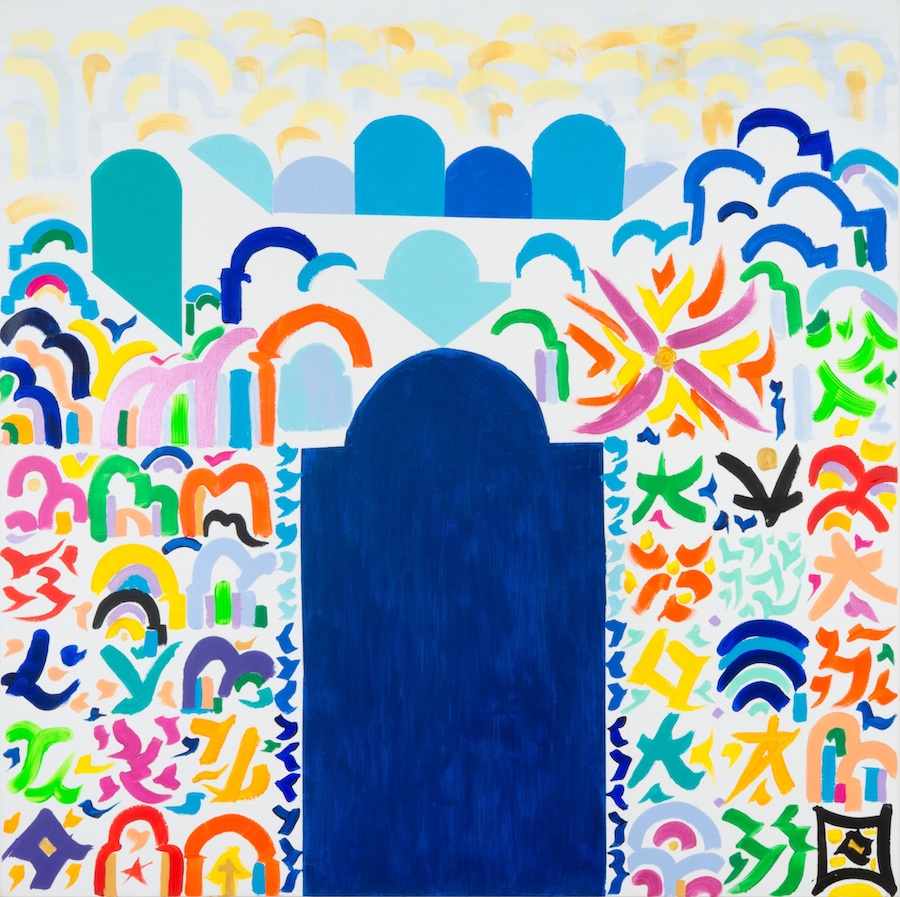 Introduction : le syncrétisme

συγκρητισμός  « union des Crétois » (coalition guerrière)  mélange, combinaison d’influences, tentative de conciliation 
de différentes croyantes (œcuménisme) ;
rassemblement de doctrines disparates ; 
synthèse donnant lieu à des formes nouvelles   
                     
synesthésie (Baudelaire, Rimbaud, Leiris, Merleau-Ponty)
bricolage (Lévi-Strauss, 1962)
pensée complexe (Edgar Morin, 1990)
Atlas mnemosyne  (Aby Warburg, 1929)
« Ce qu’il [le promeneur-lecteur] perçoit est multiple, irréductible, provenant de substances et de plans hétérogènes, décrochés : lumières, couleurs, végétations, chaleur, air, explosions ténues de bruits, minces cris d’oiseaux, voix d’enfants de l’autre côté de la vallée, passages, gestes, vêtements d’habitants tout près ou très loin ; tous ces incidents sont à demi identifiables : ils proviennent de codes connus, mais leur combinatoire est unique, fonde la promenade, en différence qui ne pourra se répéter que comme différence. » (Roland Barthes, « De l’œuvre au texte », 1971, pp. 75-76)
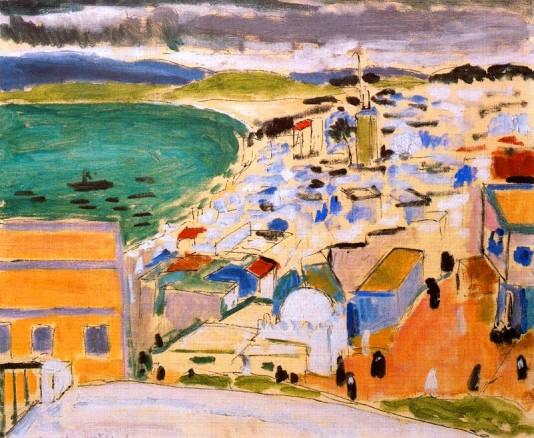 Henri Matisse, Vue sur la baie de Tanger, 1912
« Un soir, à moitié endormi sur une banquette de bar, j’essayais par jeu de dénombrer tous les langages qui entraient dans mon écoute : musiques, conversations, bruits de chaises, de verres, toute une stéréophonie dont une place de Tanger (décrite par Severo Sarduy) est le lieu exemplaire.  En moi aussi cela parlait (c’est bien connu), et cette parole dite ‘intérieur’ ressemblait beaucoup au bruit de la place, à cet échelonnement de petite voix qui me venaient de l’extérieur : j’étais moi-même un lieu public, un souk ; en moi passent les mots, les menus syntagmes, les bouts de formules, et aucune phrase ne se formait, comme si c’eût été la loi de ce langage-là. »  
(Roland Barthes, Le plaisir du texte, 1973, p. 79)
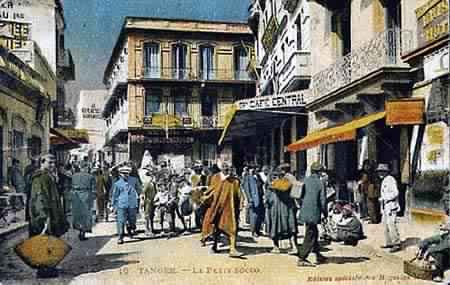 « Je ne me considère pas comme un peintre. Je suis un écrivain qui essaie de se racheter en faisant danser 
des couleurs prises dans le ciel et la mer de Tanger » (Tahar Ben Jelloun, J’essaie de peindre la lumière du monde, Paris, 
Gallimard/Institut du Monde Arabe, 2017 p. 7)
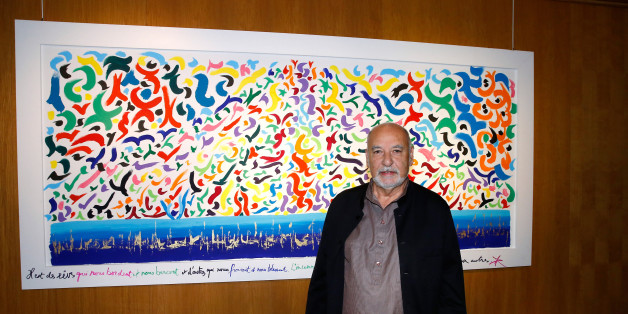 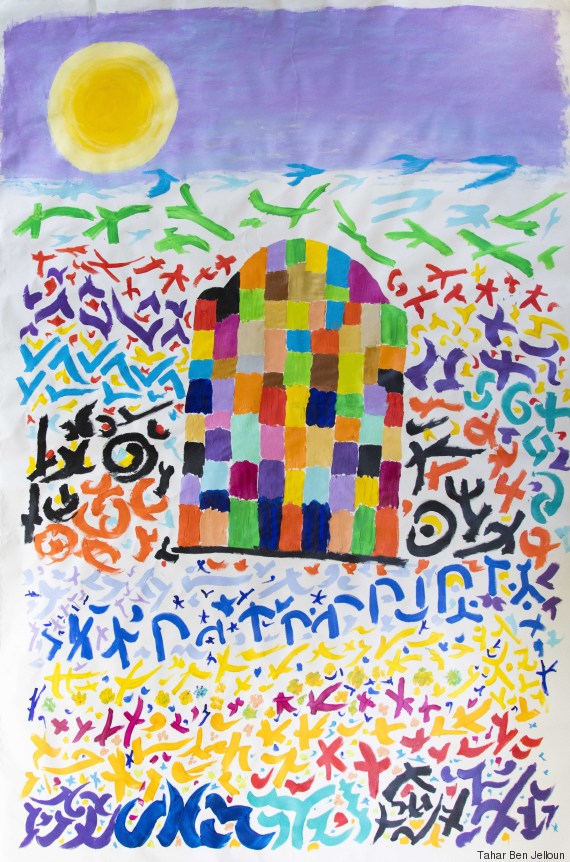 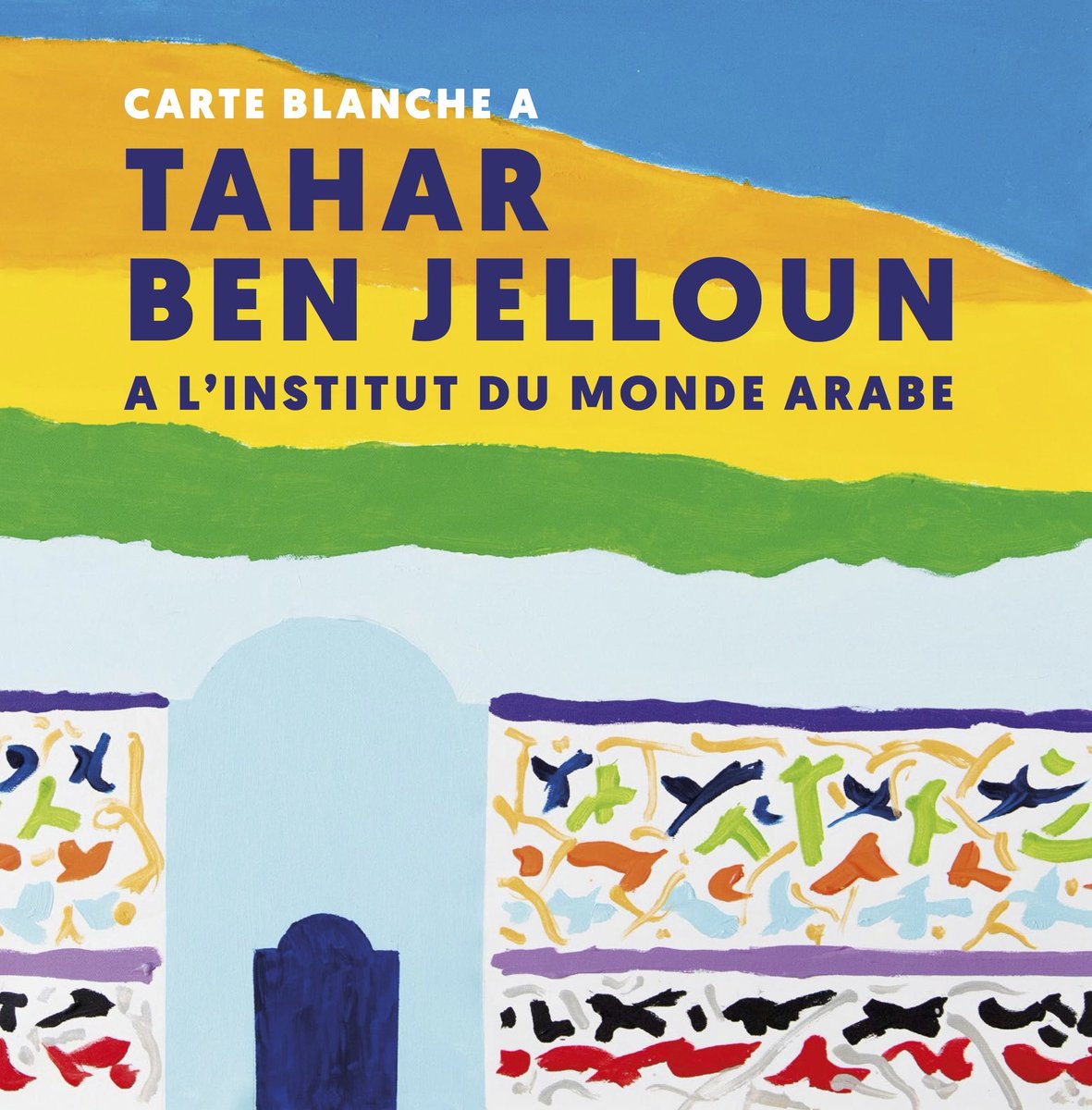 Paris, Institut du monde arabe, 10 octobre 2017 - 7 janvier 2018
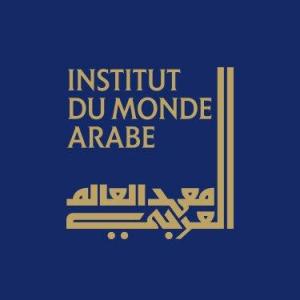 1. Géo-esthétique (transmigration de motifs et de techniques)
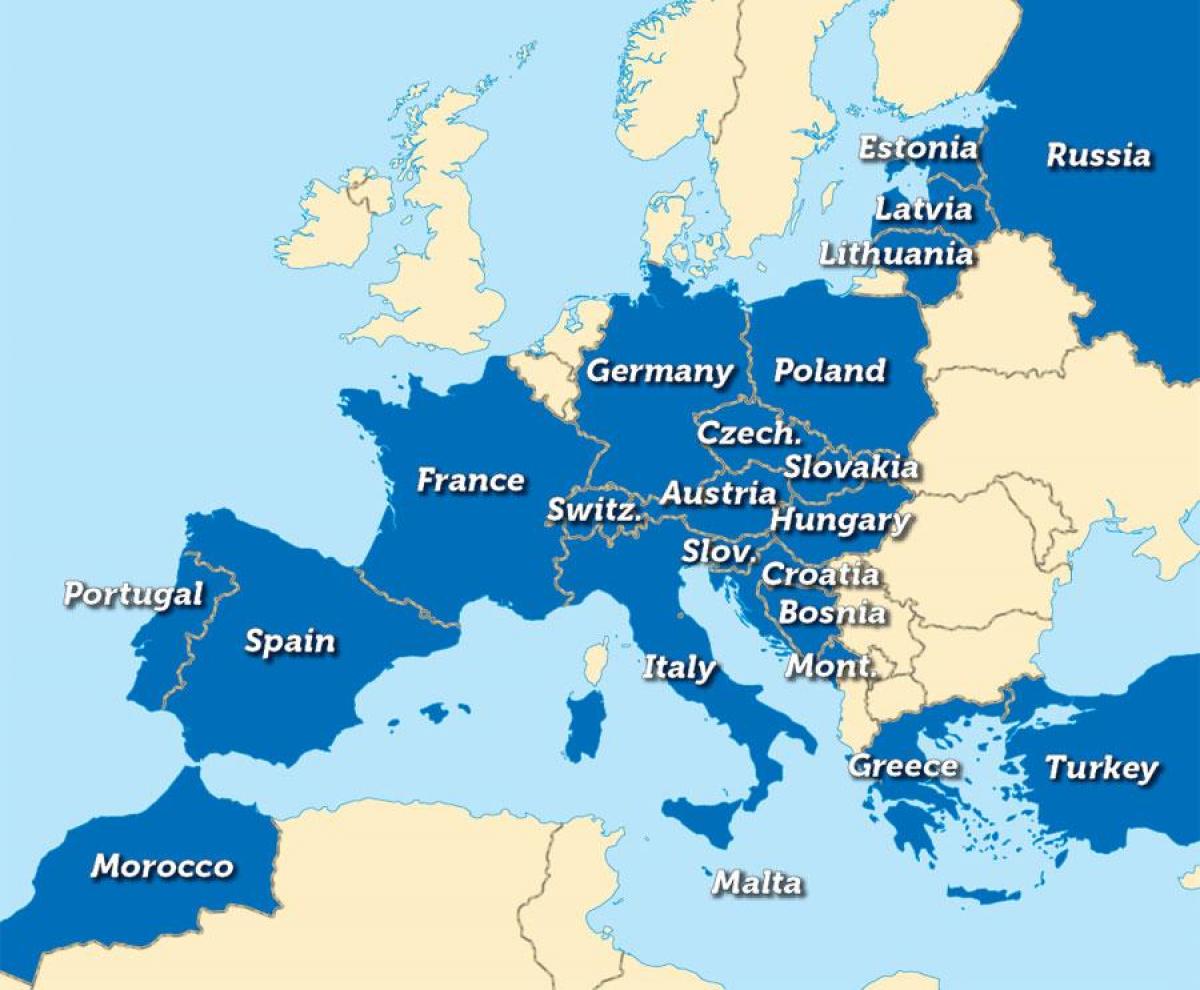 Saint-Petersbourg
Moscou
dentelles
porcelaines
Catteaux-Cambrésis
toile de Jouy
Collioure
mosaïques
Byzance
Matera
Tanger
Fès
calligraphie
arabesques
zellige
broderies
2. « Habiller » la pierre monochrome
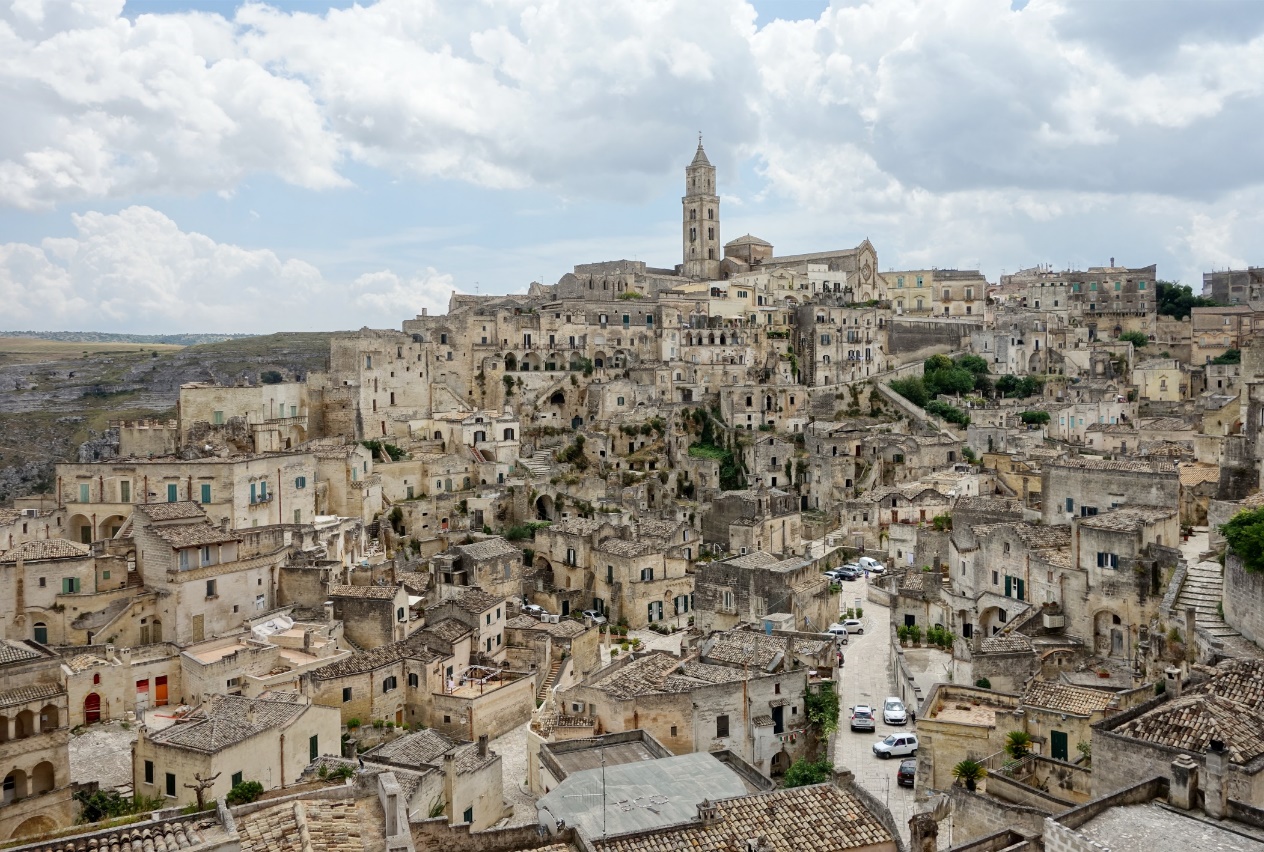 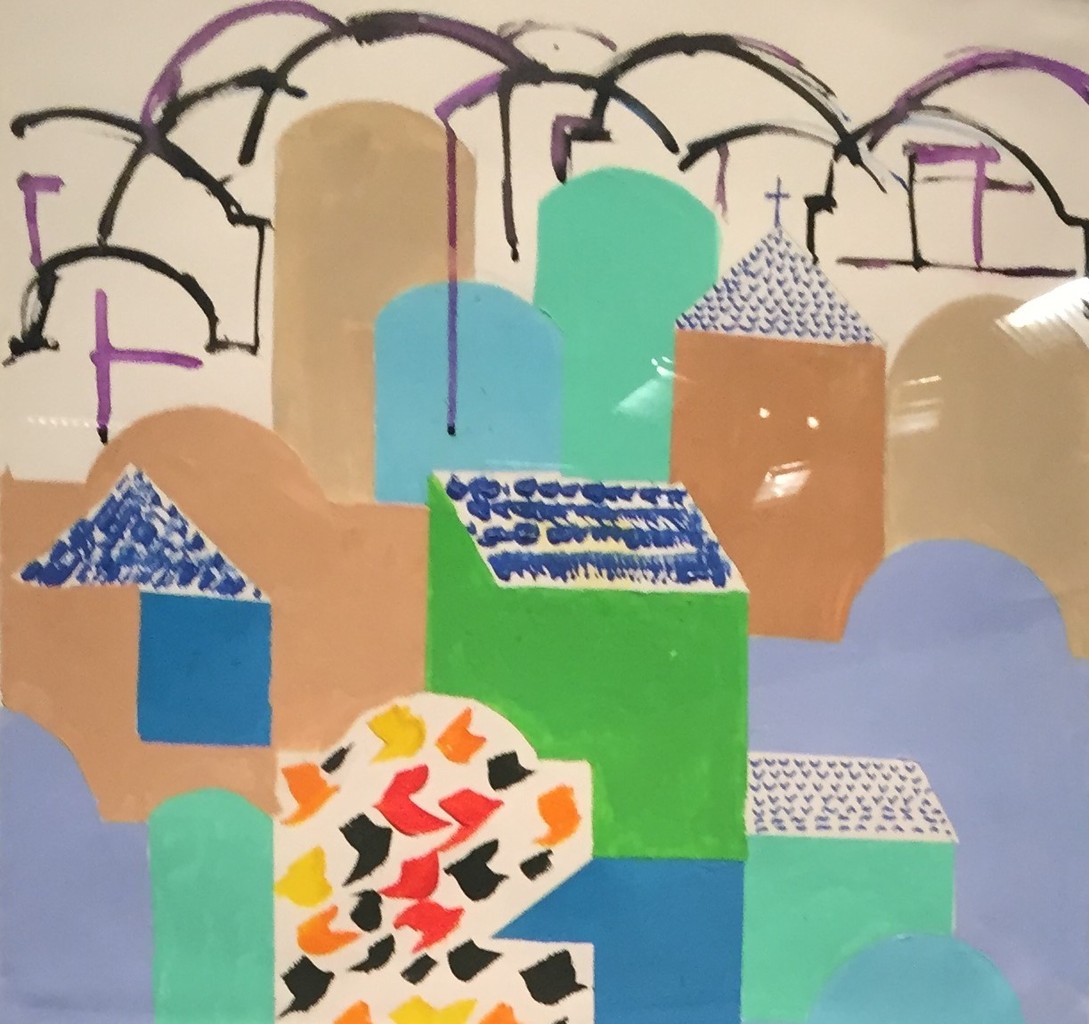 C’est probablement dans 
la grotte des Cent Saints que Dieu a séparé la lumière des ténèbres » 
(TBJ, p. 94)
Tahar Ben Jelloun, Acrylique sur toile, 50 x 50 cm, p.96
Vue de Matera (Basilicate, Italie)
« J’ai eu envie d’habiller cette ville unique de rêves et couleurs parfois vives, de couleurs imaginées, posées là comme une robe sur les épaules de la mariée, une robe ou une broderie du XIXe siècle tissée par les mains de femmes de Fès avec des fils d’or acheté au mellah, quartier juif à la sortie de la médina. Cette robe couvre les terrasses quand la nuit arrive pleine de rêves impatients, de jarres de miel et d’huile d’olive. » (TBJ, p. 93)
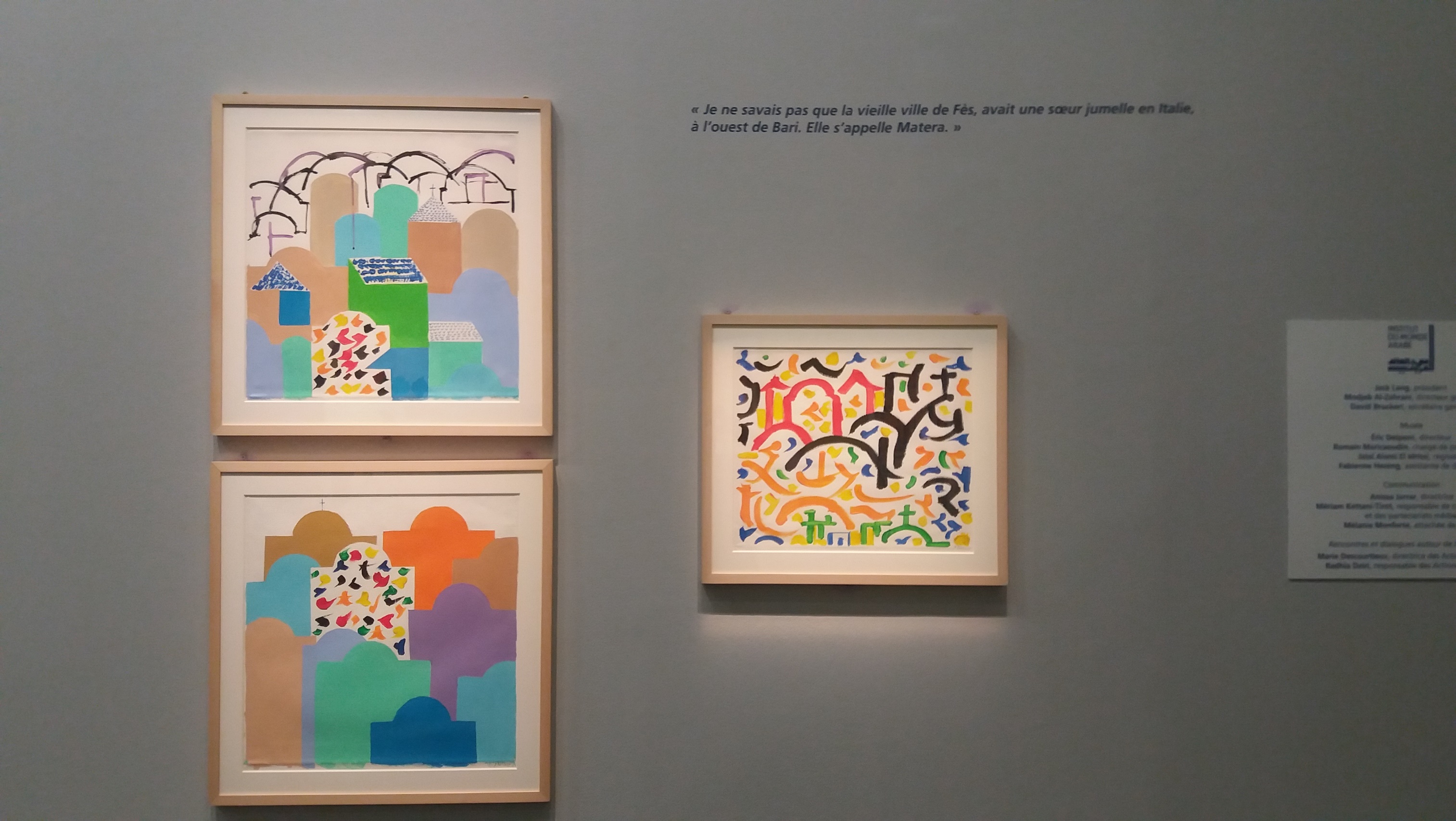 « Je ne savais pas que la vieille ville 
de Fès, […] avait une sœur jumelle en Italie, à l’ouest de Bari. Elle s’appelle 
Matera » (TBJ, p. 93)
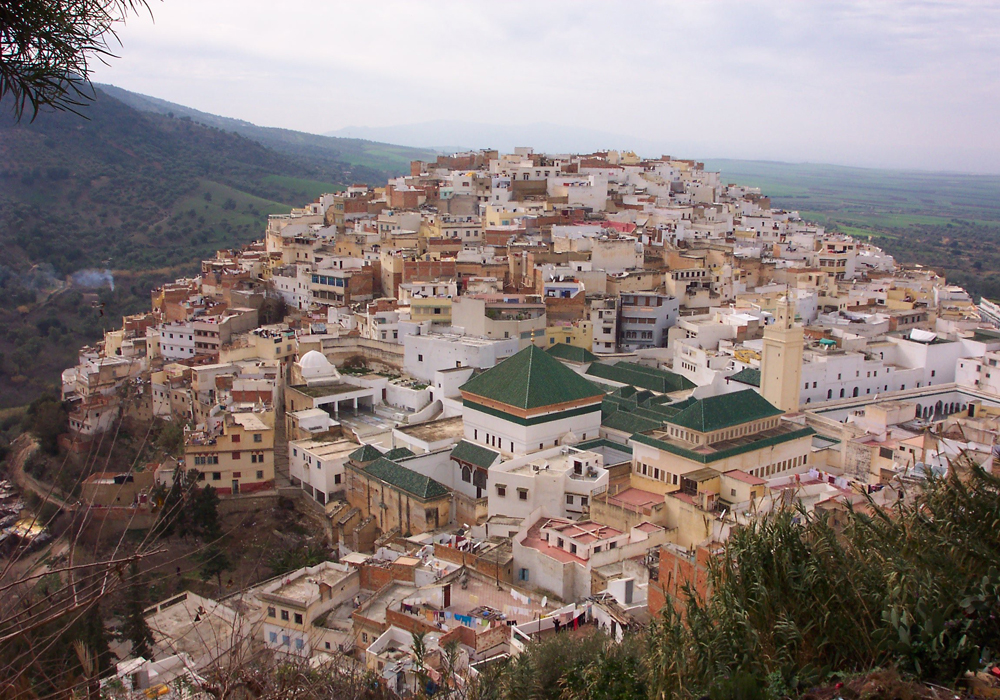 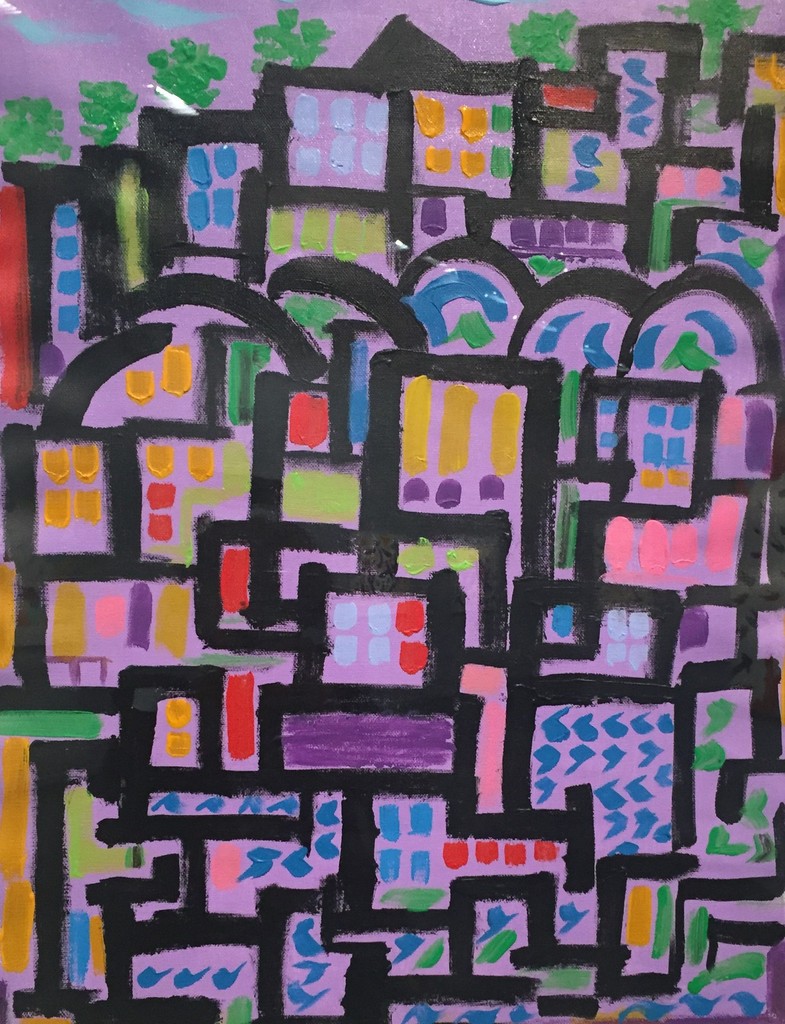 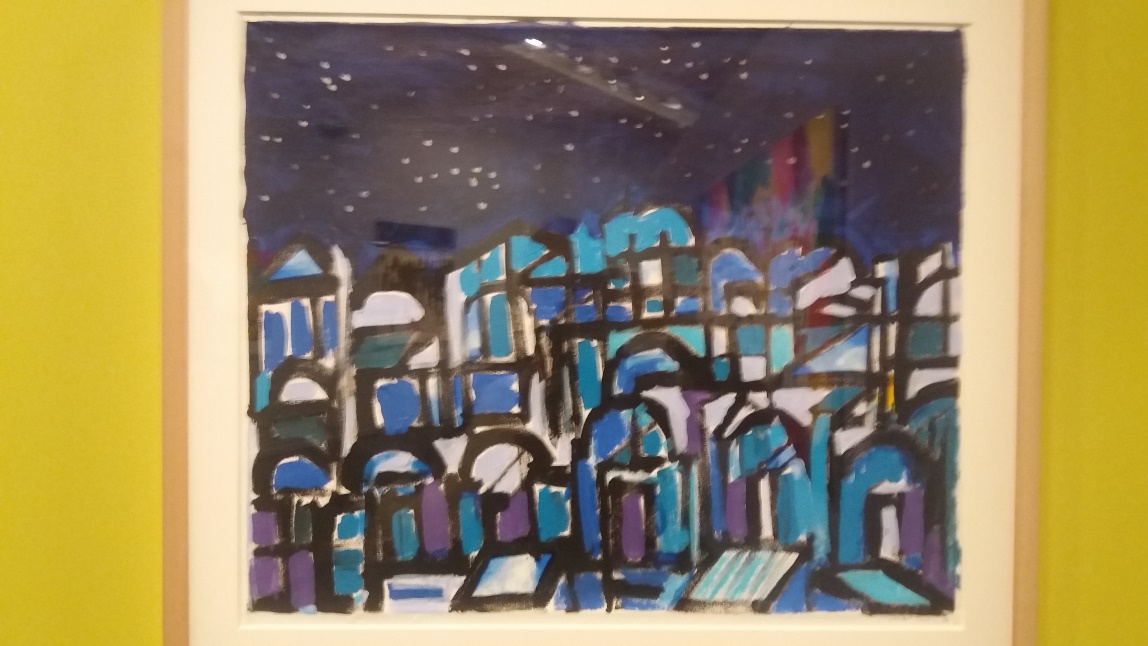 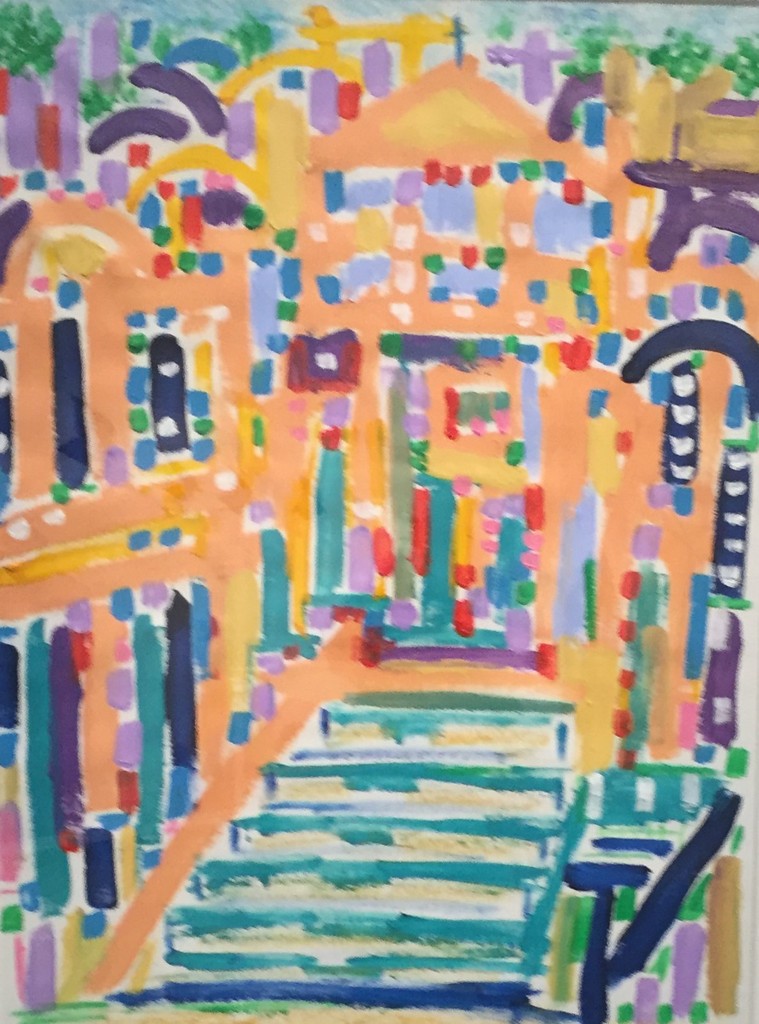 Ancienne médina de Fès
« […] avoir cent ans à Tanger. Pourquoi Tanger ? Parce qu’il pense que c’est 
une légende, pas tout à fait une ville. Il en a souvent entendu parler. Il l’imagine comme une superbe mariée toute de lumière, de perles, de diamants et de magie. Il se dit que Tanger doit ressembler à Naples, moins grande, moins sale, moins folle mais avec autant de mystère. » 
(TBJ, « Nuit africaine », in L’ange aveugle, Paris, Seuil, 1992, p. 81)
Stylisation
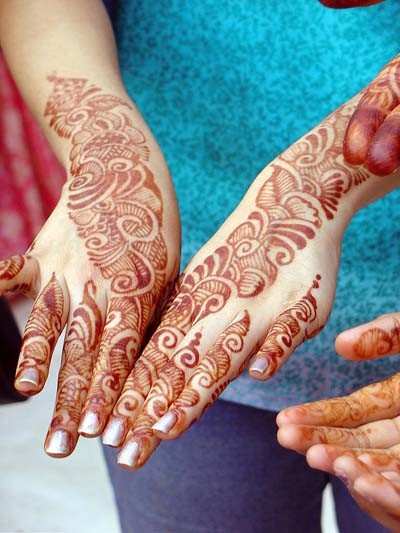 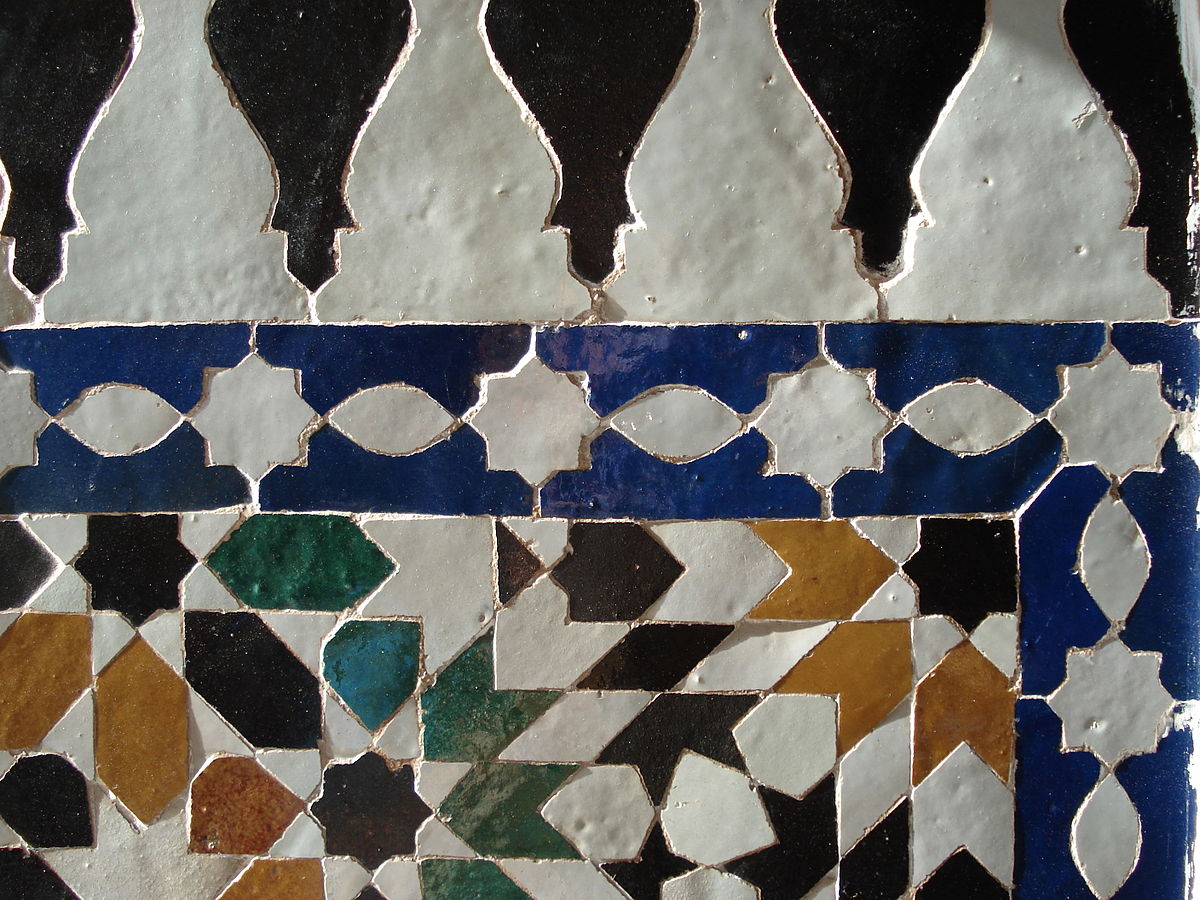 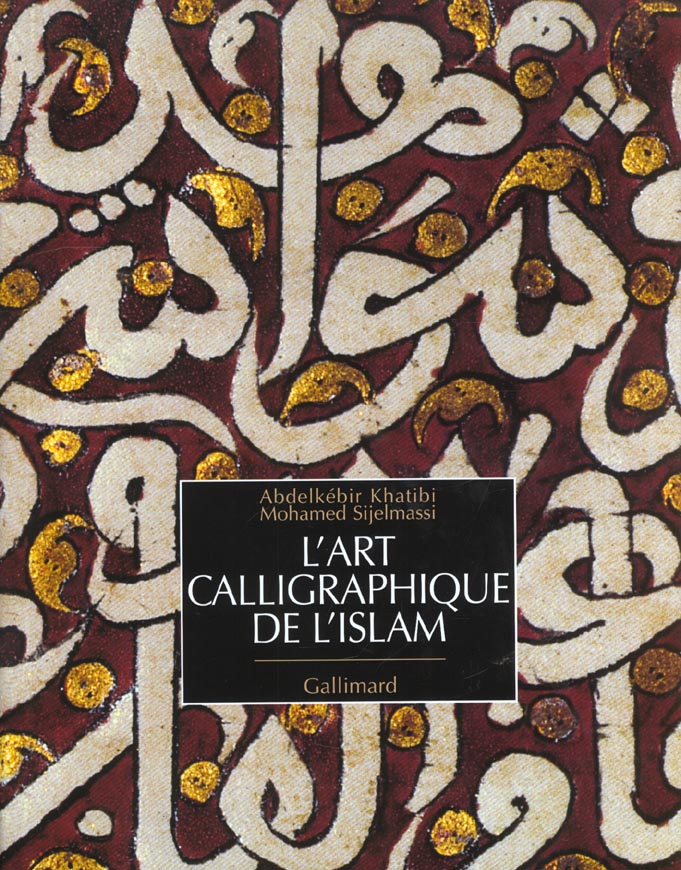 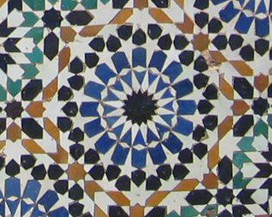 Zellige (marqueterie de faïence)
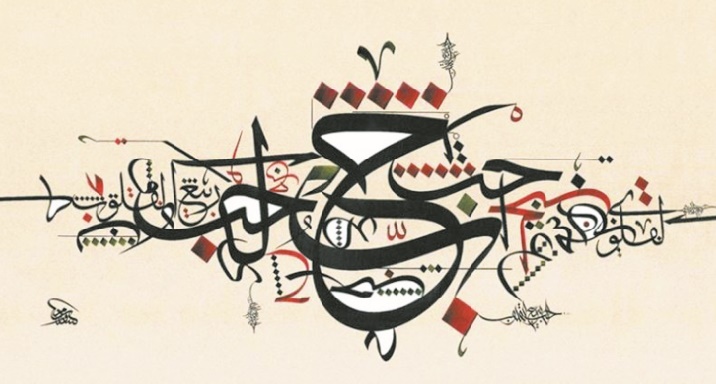 Maghribi. Page de titre d’un ouvrage rédigé par l’historiographe 
Al Baghdadi, Rabat, XVIIe siècle, bibliothèque royale
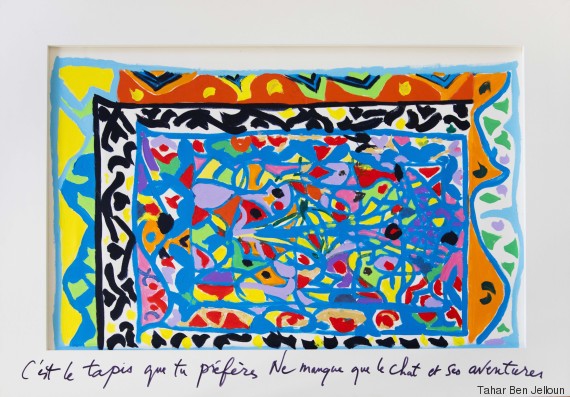 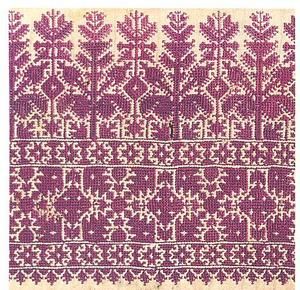 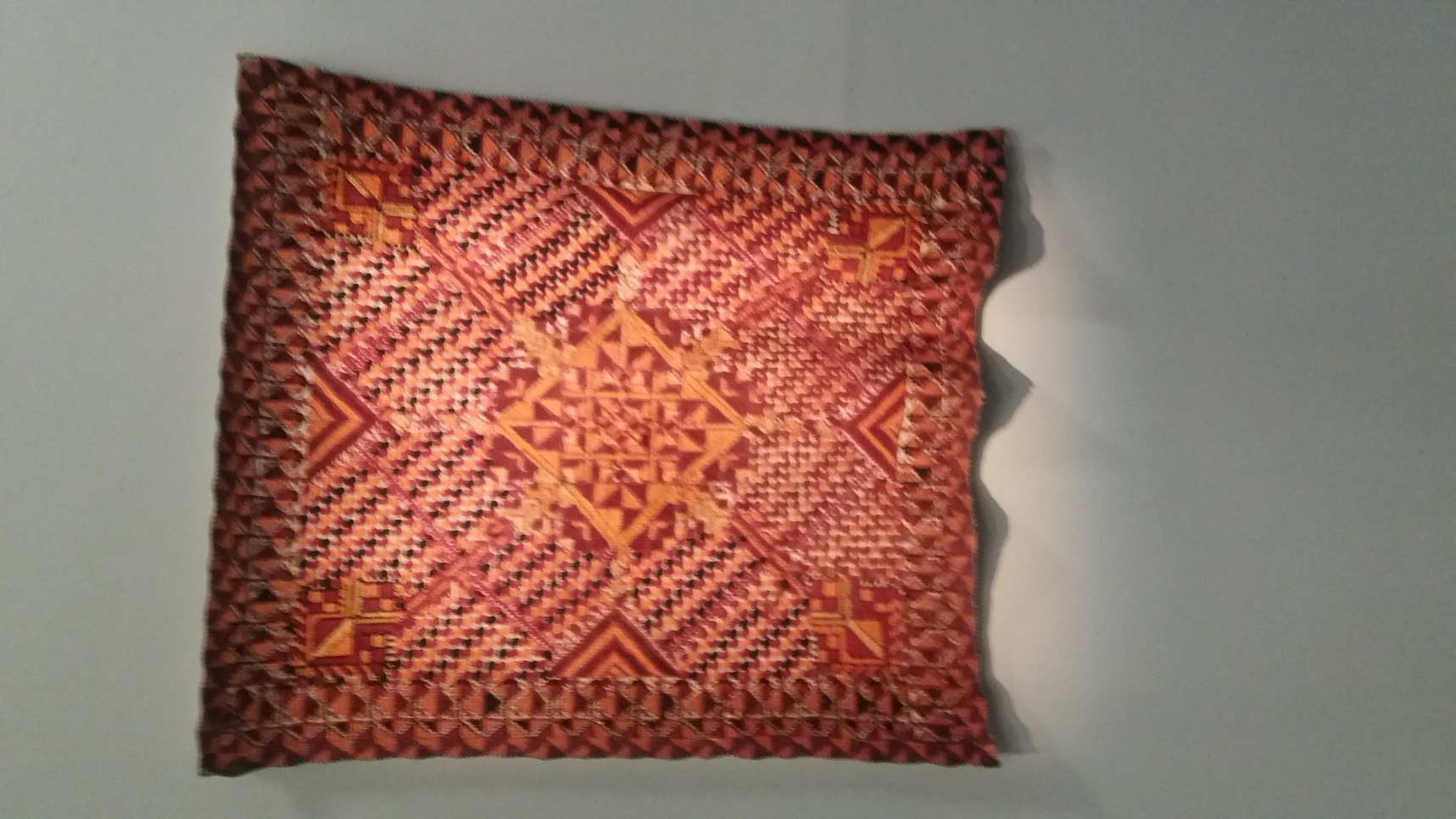 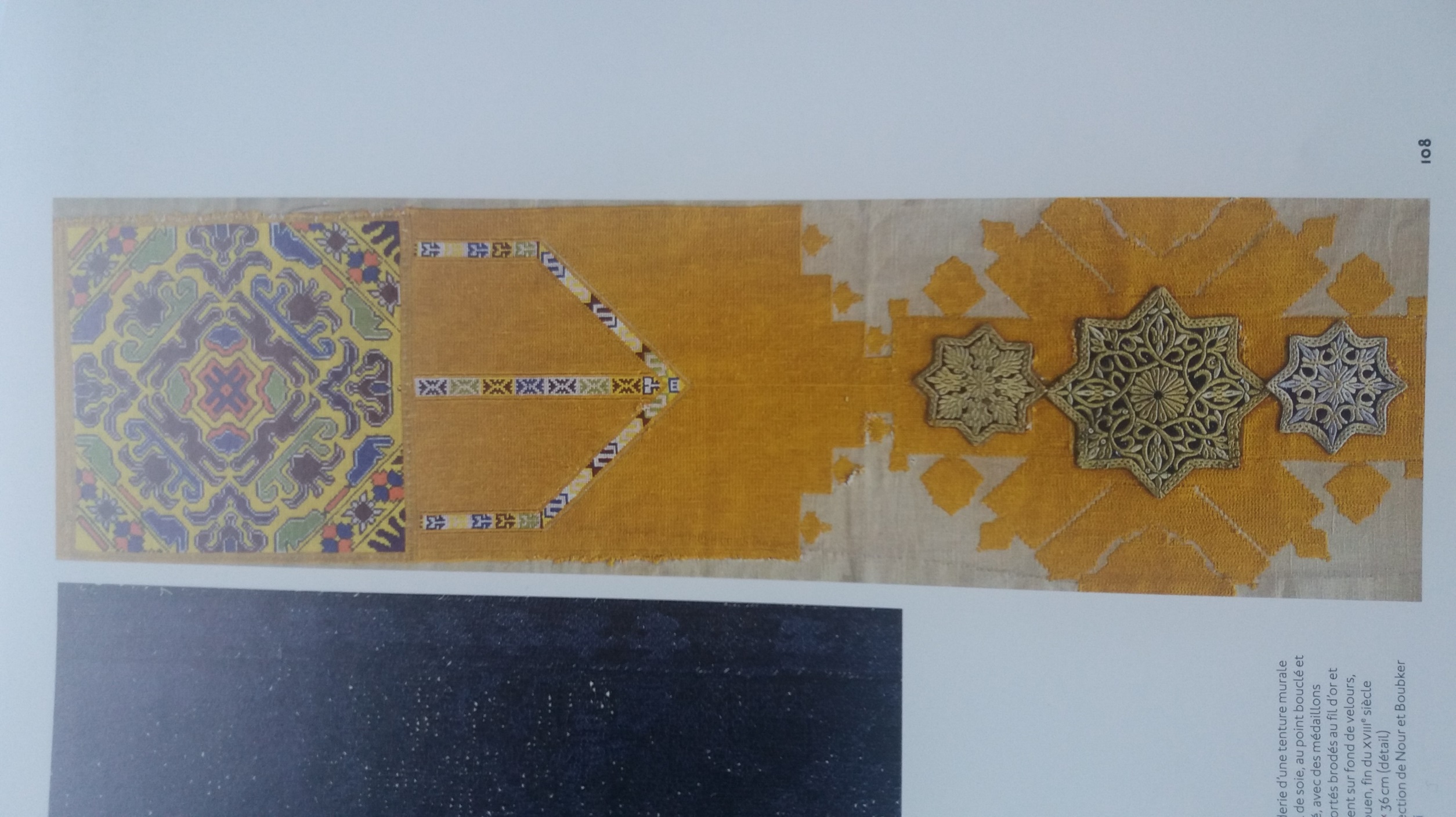 TBJ, Acrylique sur toile, 98 x 140 cm, p. 67
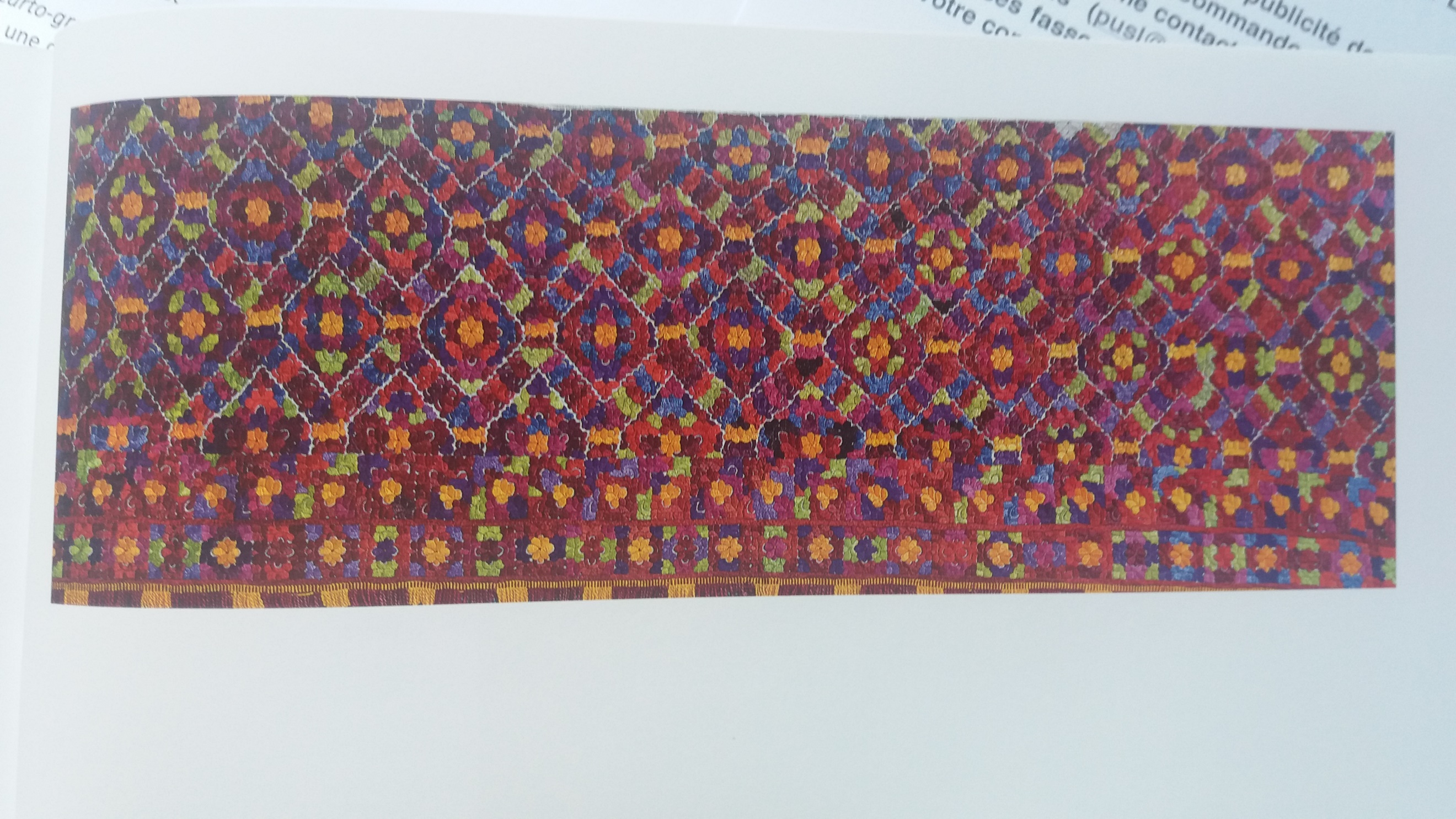 Broderie de Meknès, de Rabat, de Fès XIXe siècle, fil de soie sur coton ou sur lin, 
collection Nour et Boubker Temli
Vocalisation
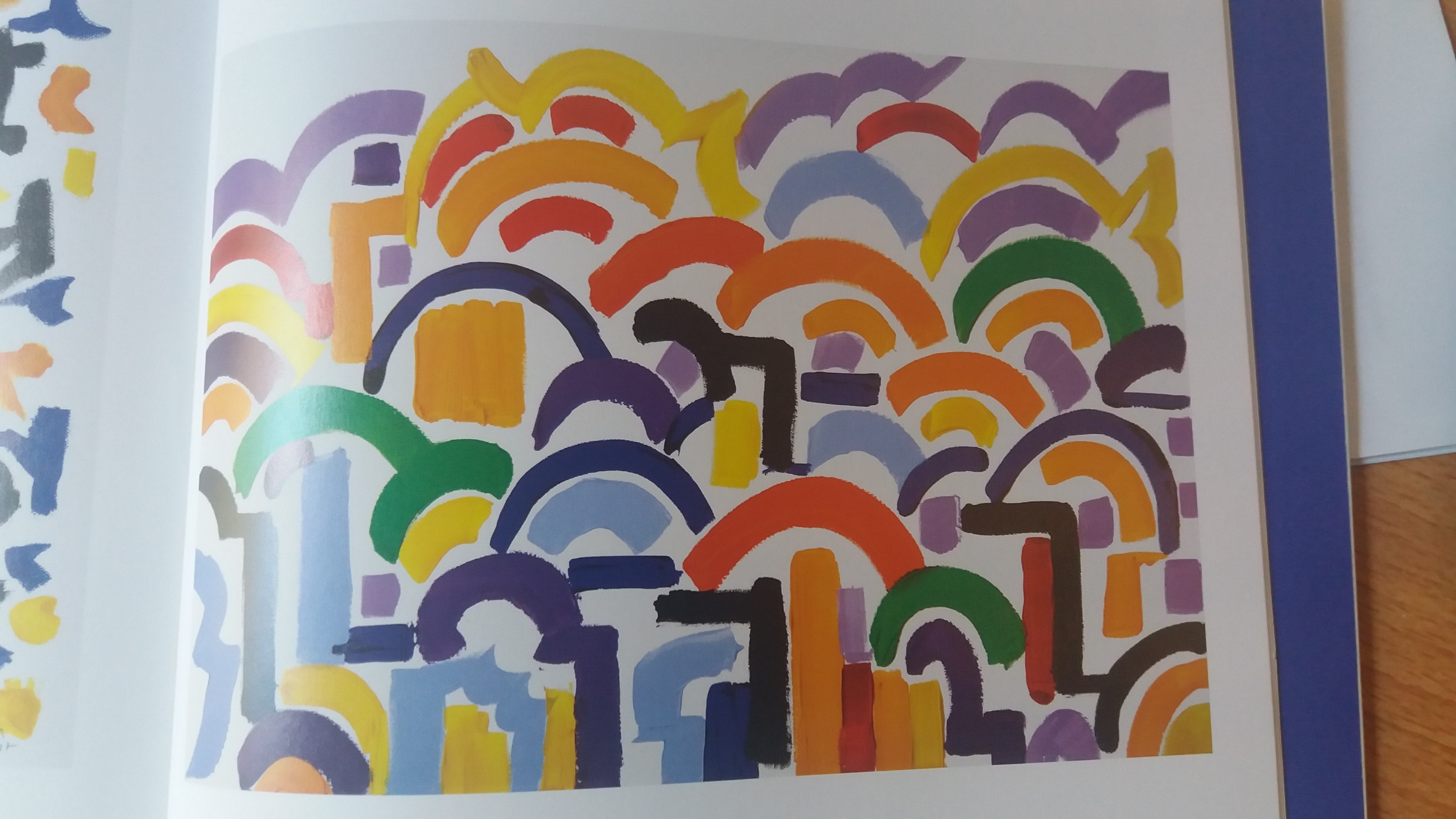 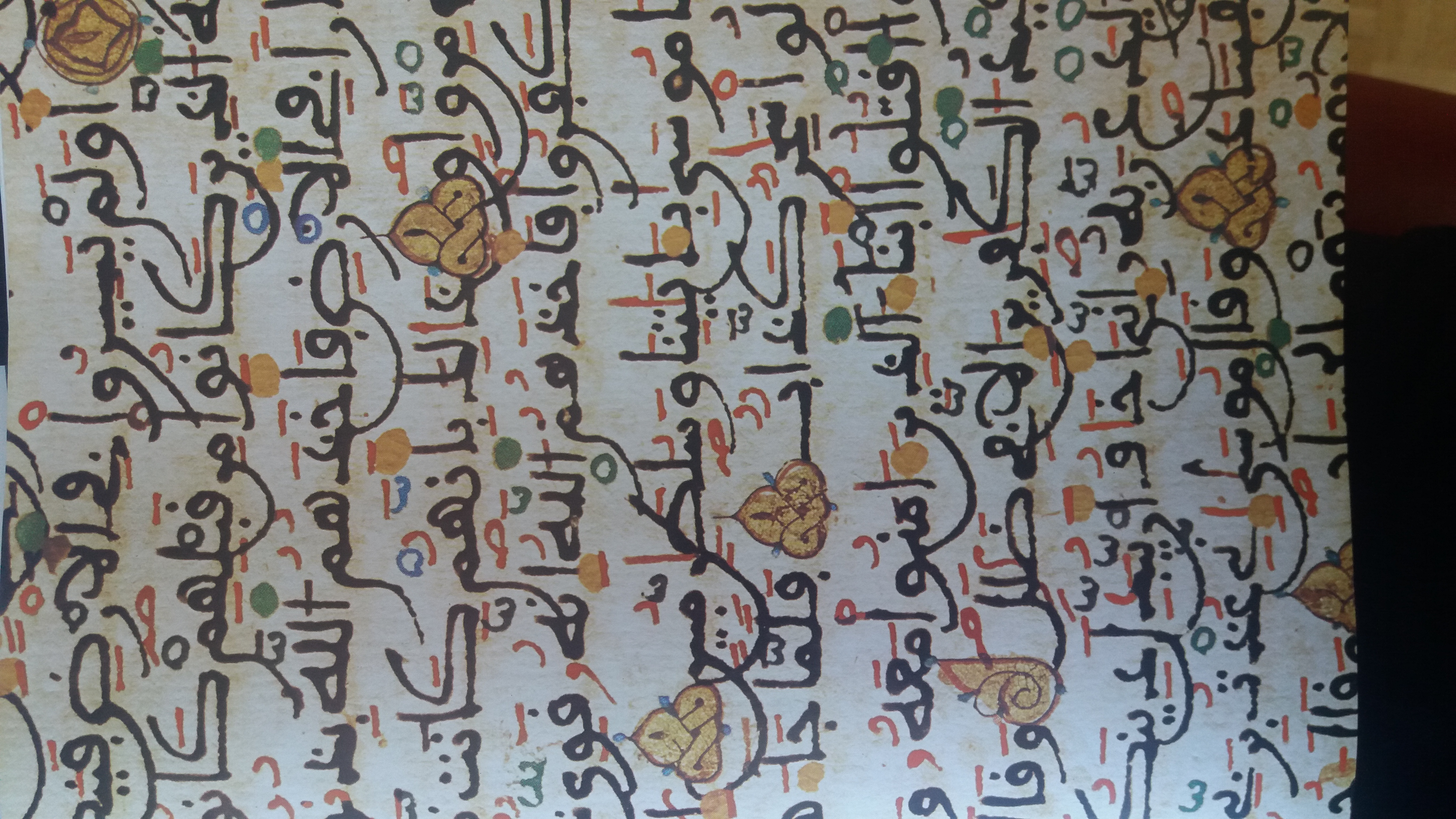 TBJ, Acrylique sur toile, 50 x 70 cm, p. 103
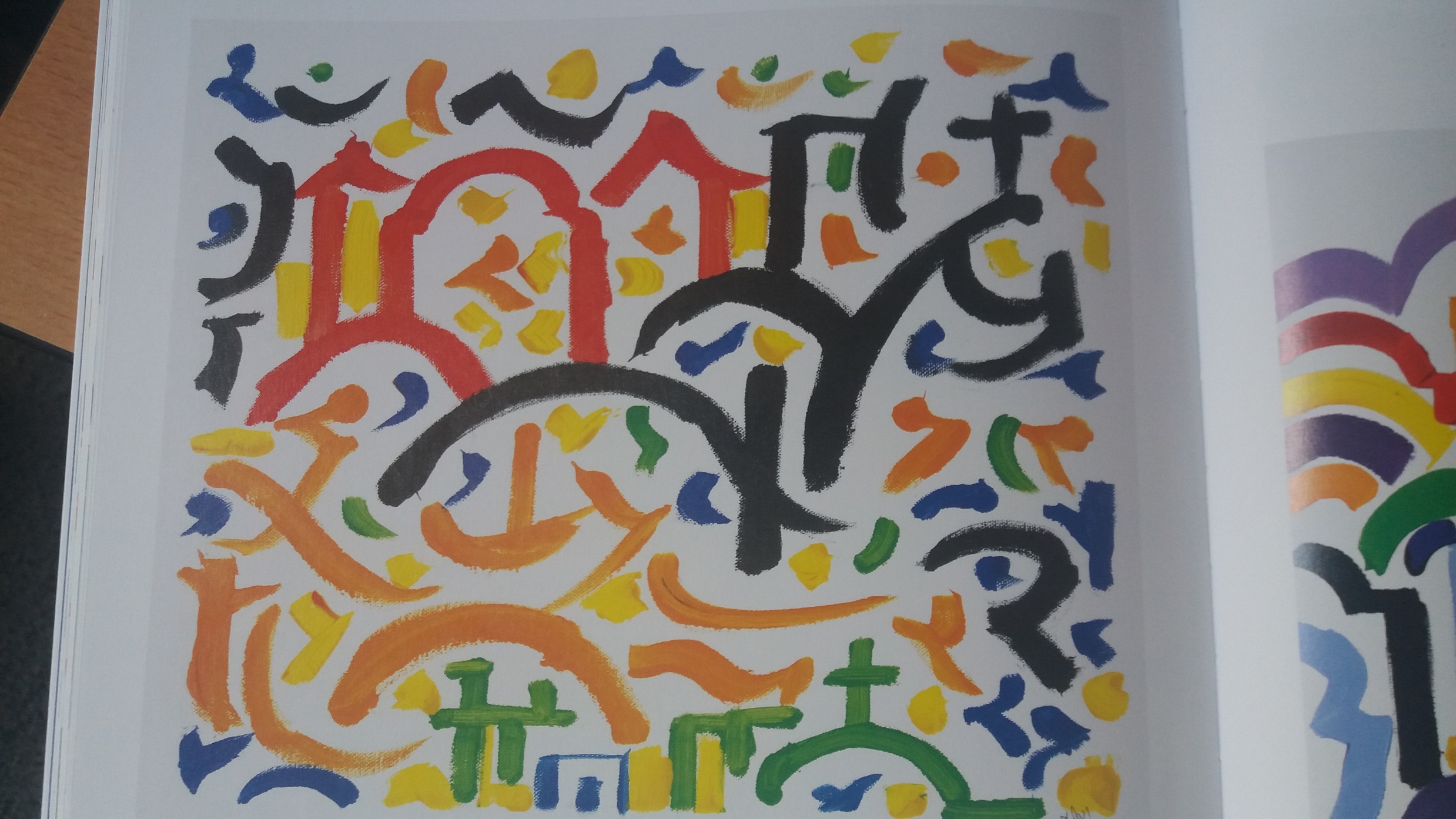 Maghribi, Coran de 1560, Signes diacritiques et vocaliques mis en valeur par des 
couleurs différentes, in Khatibi & Sijelmassi, L’art calligraphique de l’Islam, 
Paris, Gallimard, 1994, p. 57
TBJ, Acrylique sur toile, 50x 60 cm, p. 102
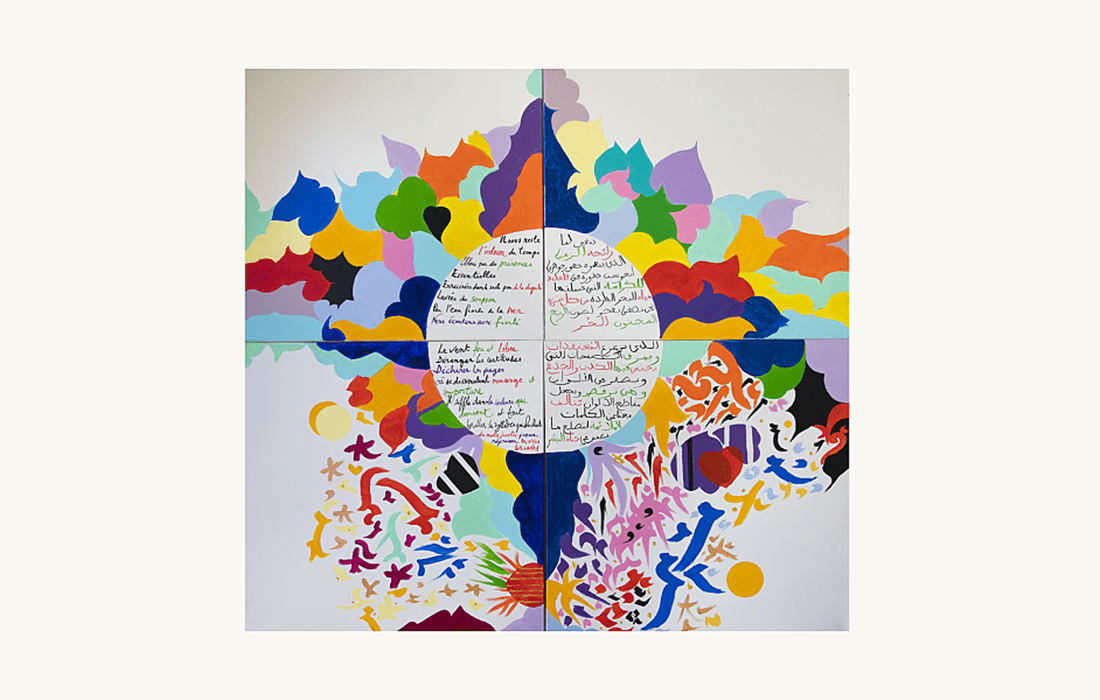 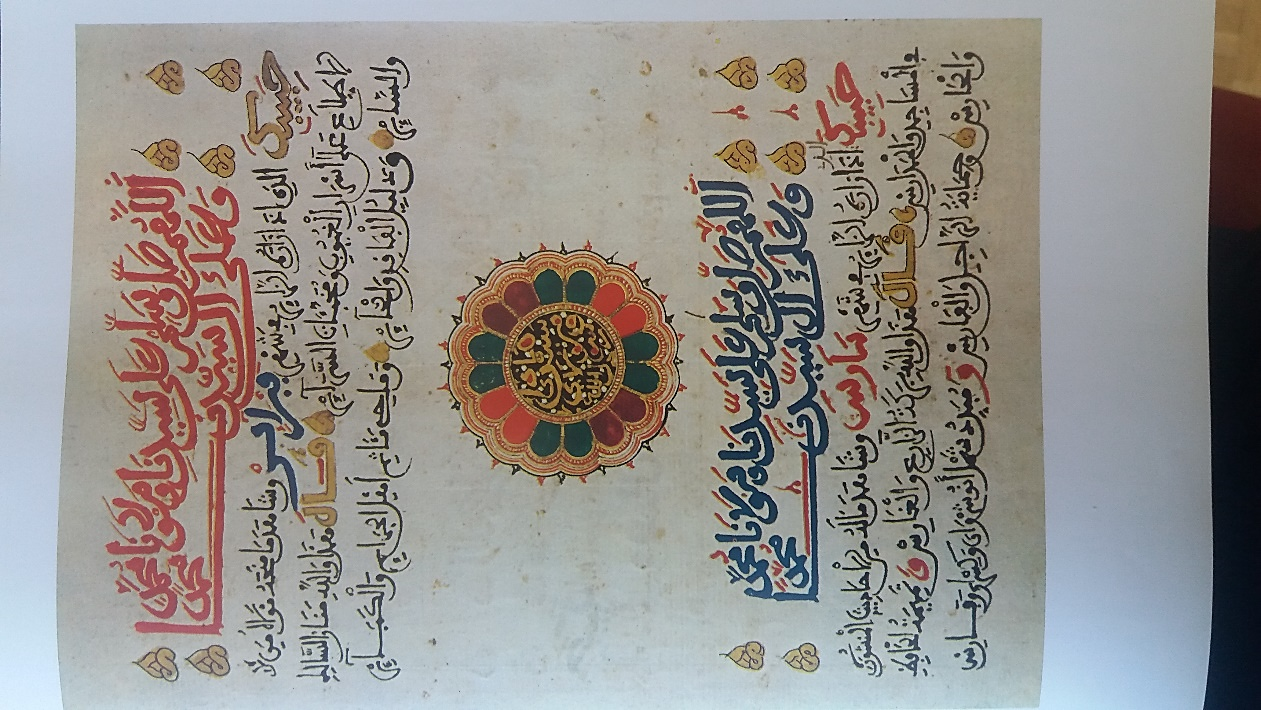 « J’ai dessiné des papillons 
Qui n’ont jamais existé
Des chevaux avec des ailes
Des ânes affables
Et des fleurs qui ressemblent à des fruits »
(TBJ : Acrylique sur toile, 200 x 200 cm, p. 66.)
Cf Maghribi polychrome, Extrait du livre Dakhira de 
la secte religieuse Charquawa (Maroc),
In Khatibi & Sijelmassi, p. 53.
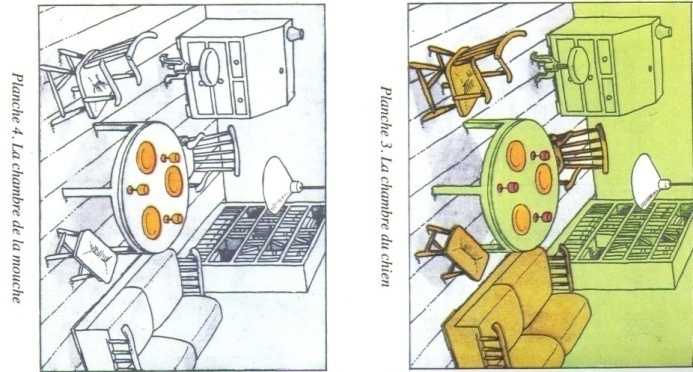 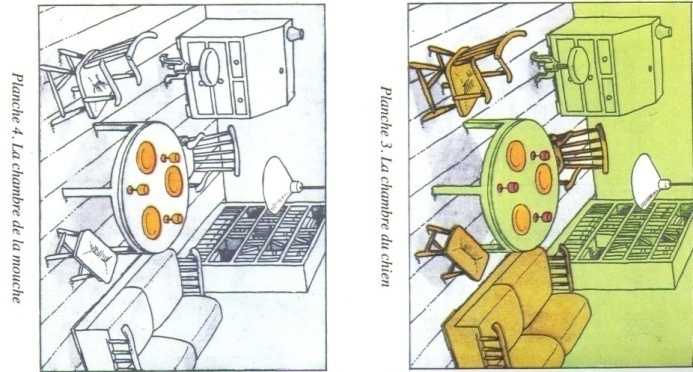 Coloration : « Ton »/ « Tönung »
Jakob von Uexküll, Milieu animal et milieu humain,, 1956, 
Paris, Payot & Rivages, 2010. p. 96.
Assortiment
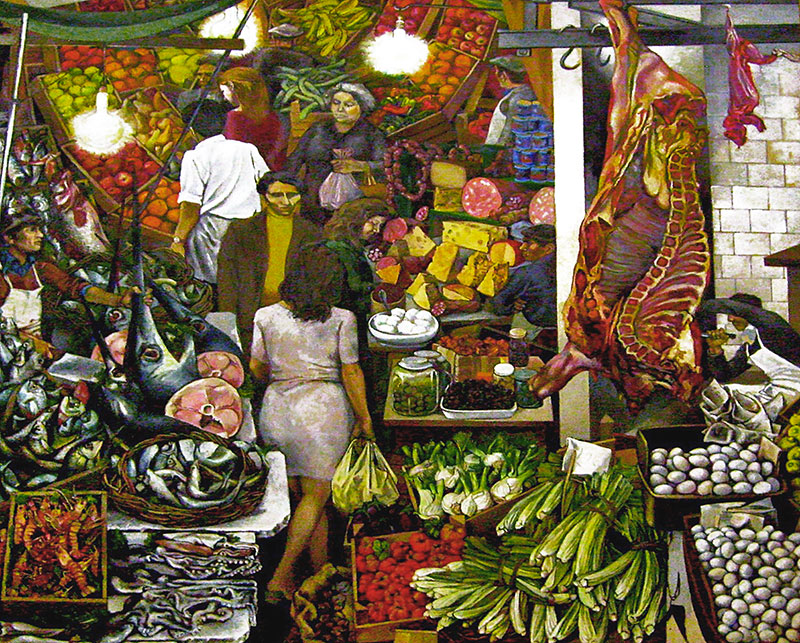 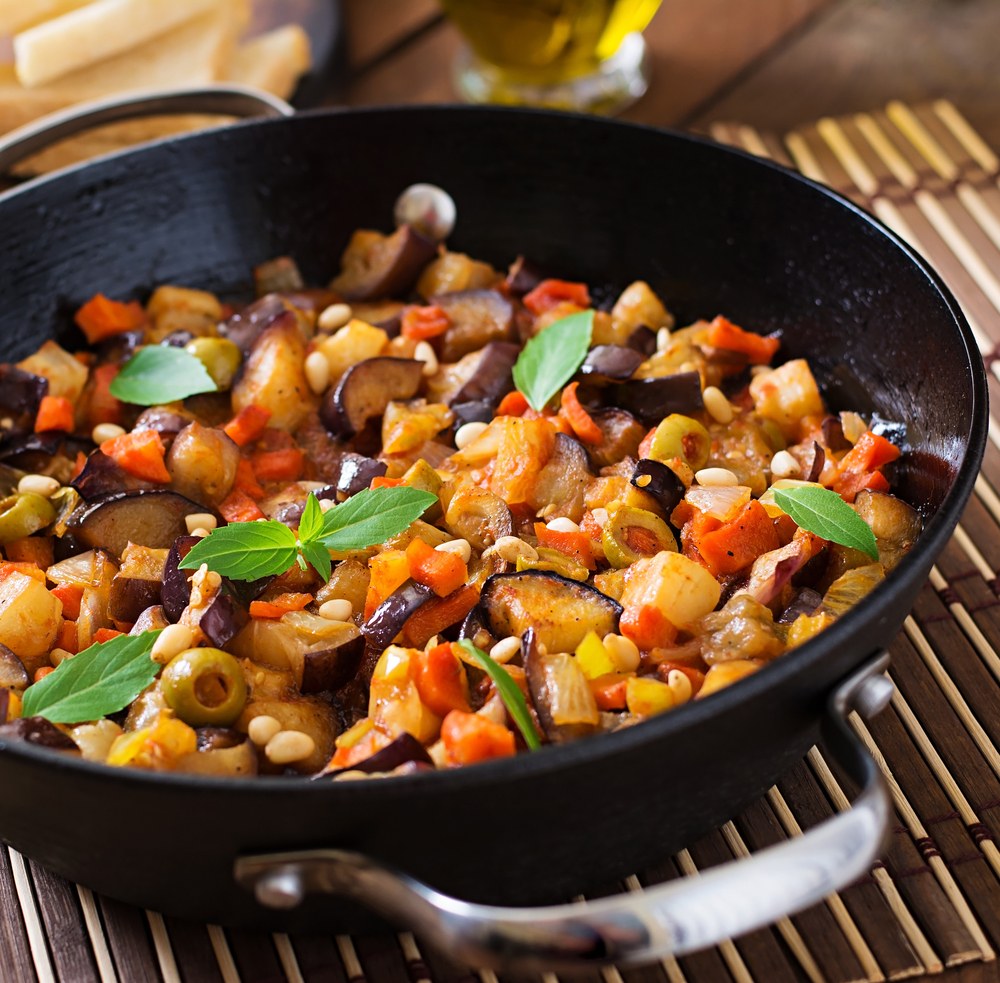 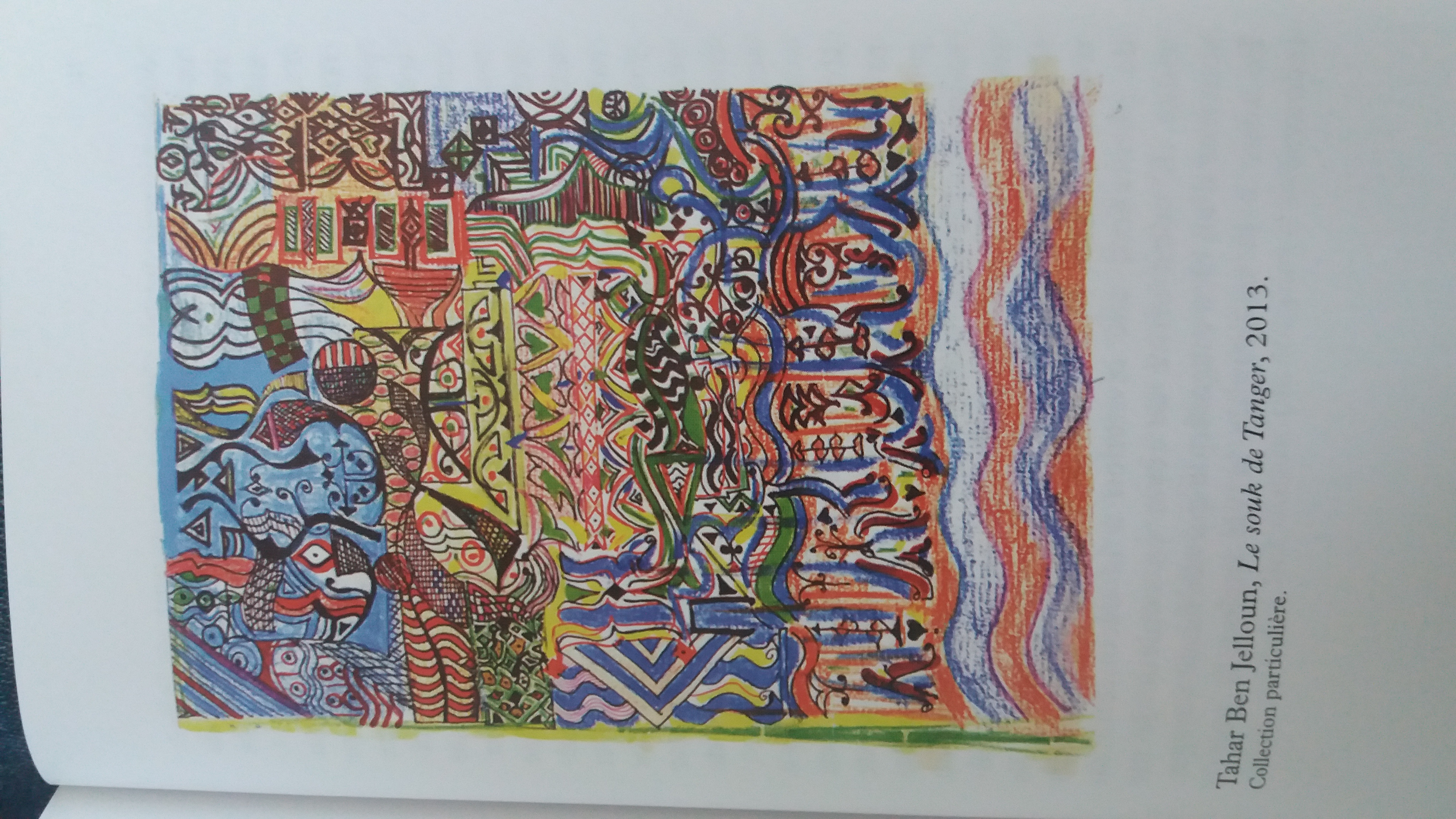 TBJ, Le souk de Tanger, 2013
Renato Guttuso, La Vucciria 
(< boucherie), 1974, h/t, 300 x 300 cm, 
Palazzo Steri, Palerme
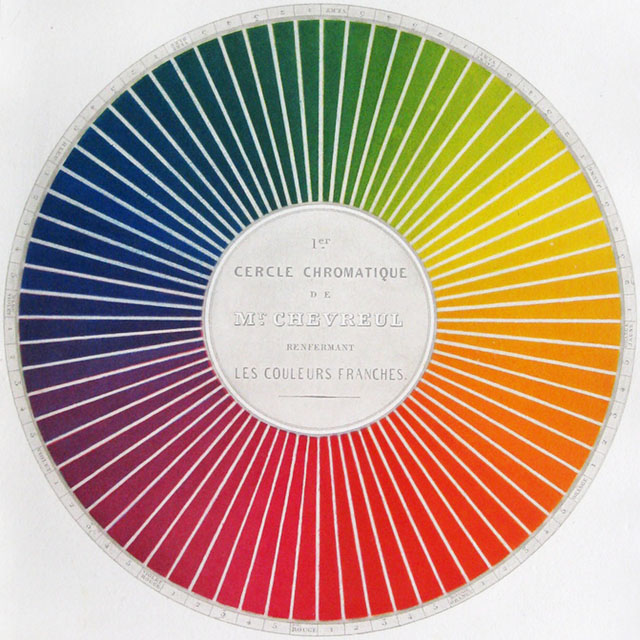 caponata alla siciliana
Michel-Eugène Chevreul, De la loi du contraste simultané des couleurs 
et de l’assortiment des objets colorés considérés d’après cette loi 
dans ses rapports avec la peinture, les tapisseries des Gobelins, 
les tapisseries de Beauvais pour meubles, les tapis, la mosaïque, 
les vitraux colorés, l’impression des étoffes, l’imprimerie, l’enluminure, 
la décoration, des édifices, l’habillement et l’horticulture,
Paris, Pitois-Levrault, 1839
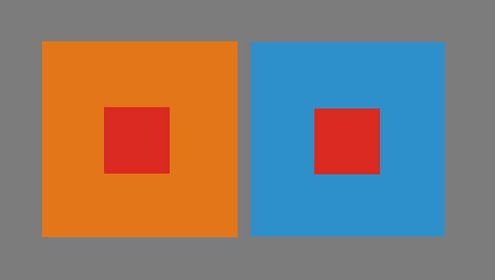 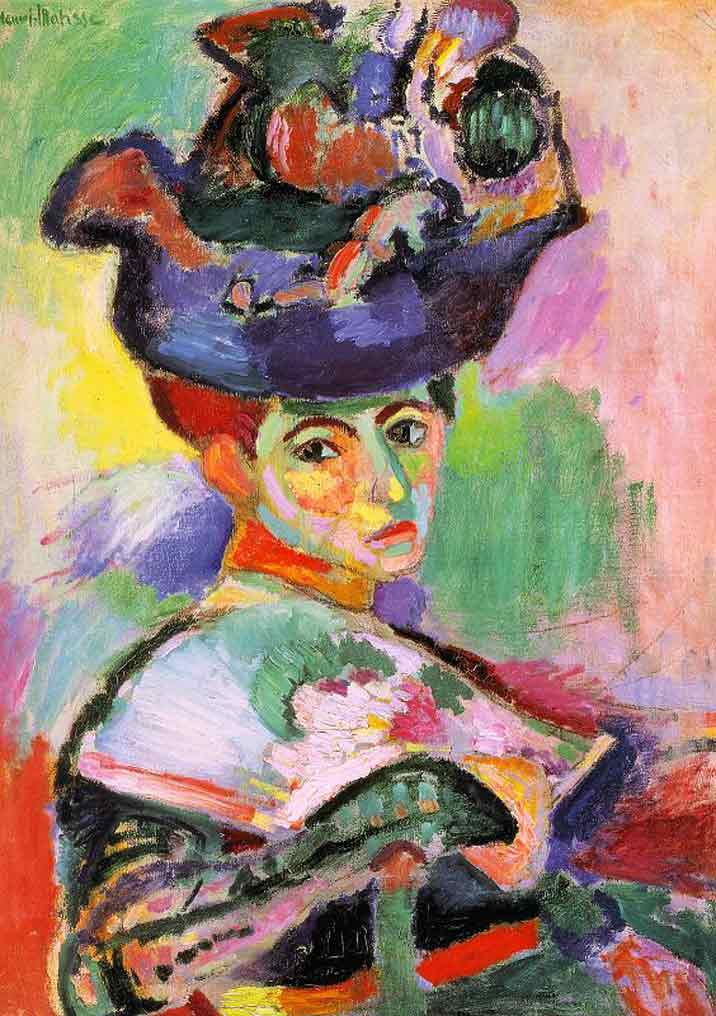 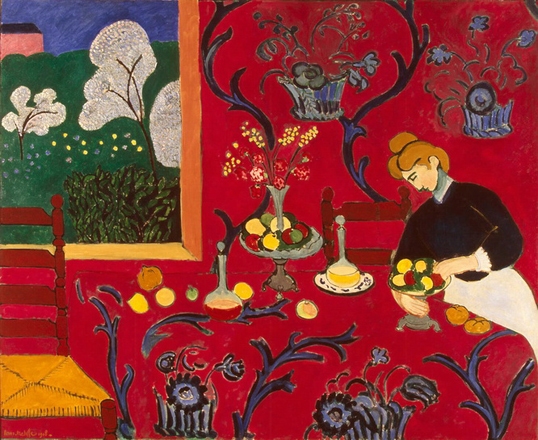 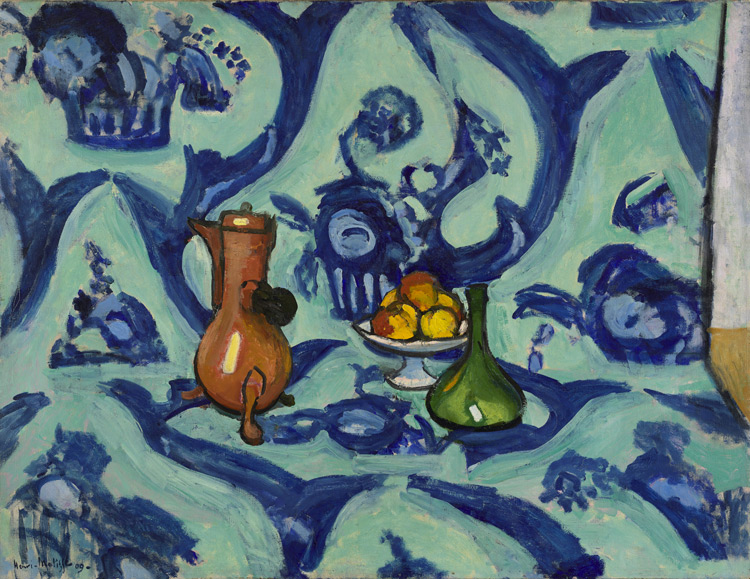 HM, La femme 
au chapeau, 1905, 
MoMA 
San Francisco
HM, La desserte, harmonie rouge,  1908, h/t, 
180,5 X 221 cm, Saint Petersbourg, Musée de l’Ermitage
HM, Nature morte en camaïeu de bleu, 1909, h/t, 
88 × 118 cm, St Pétersbourg, Musée de l’Ermitage
Henri Matisse, Triptyque marocain
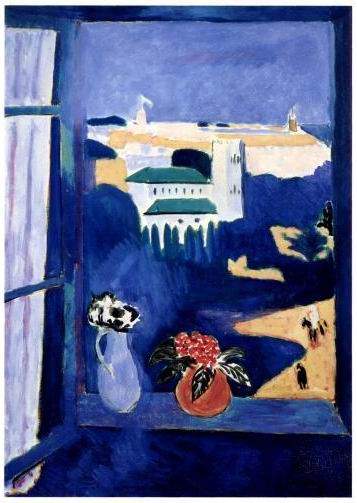 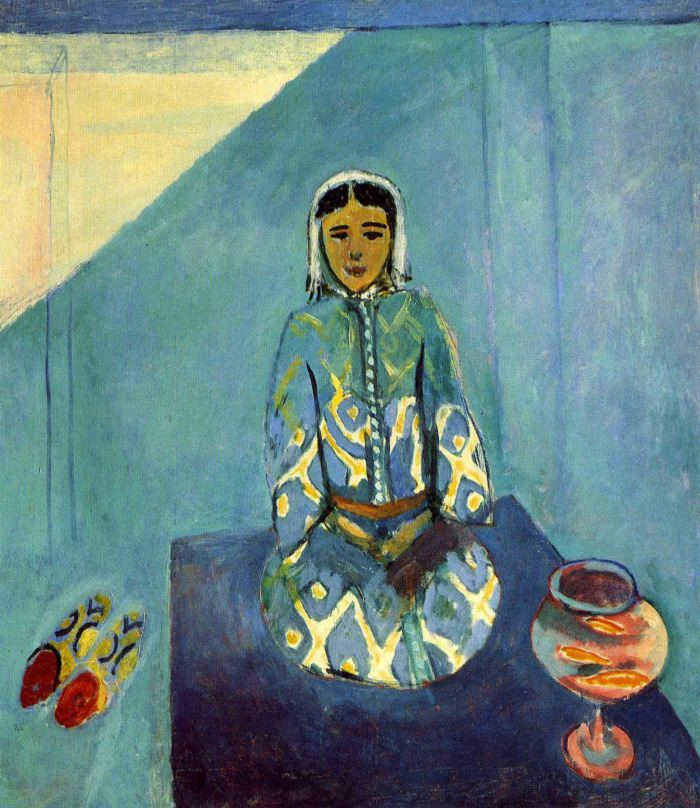 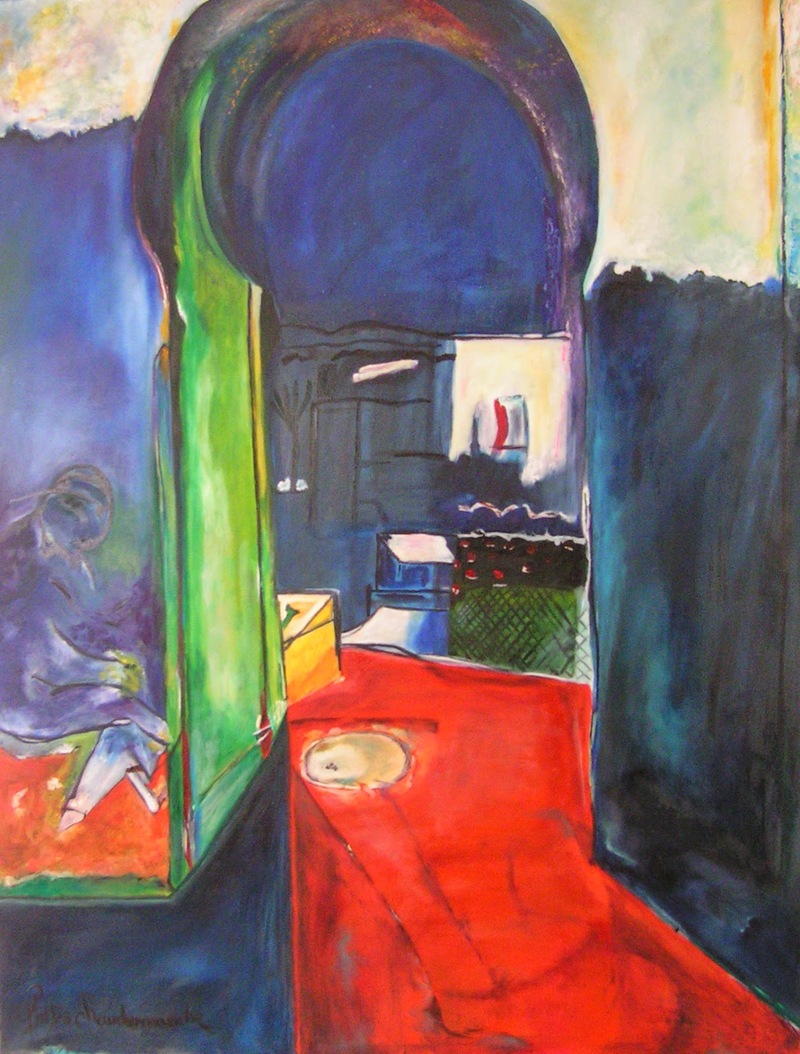 La porte de la casbah, 1912
Zohra sur la terrasse, 1913
Paysage vu de la fenêtre, 1912-1913
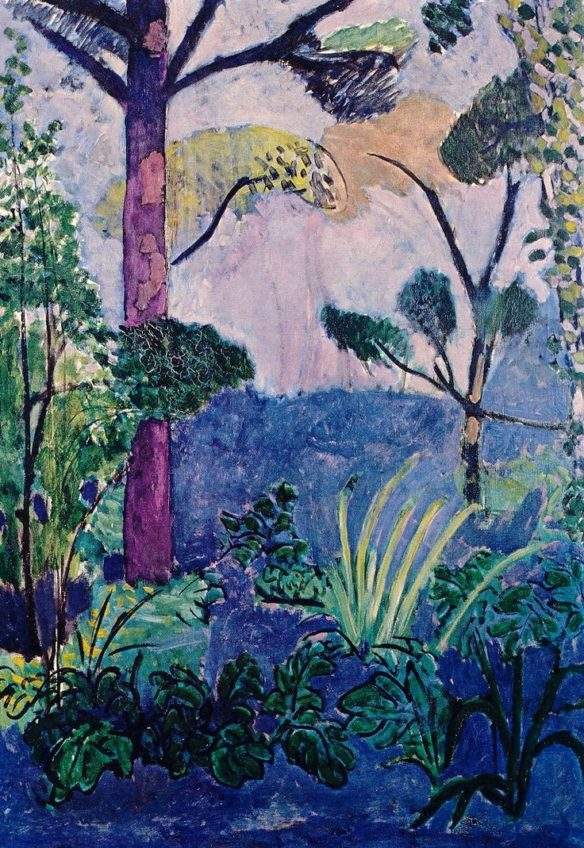 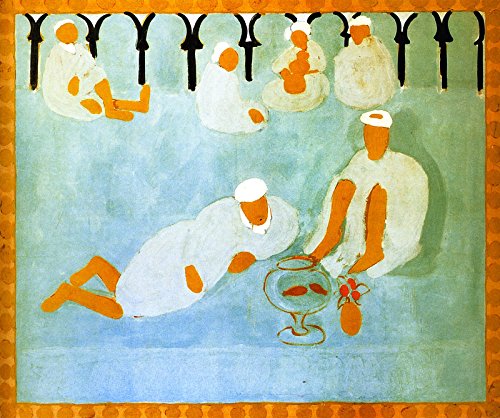 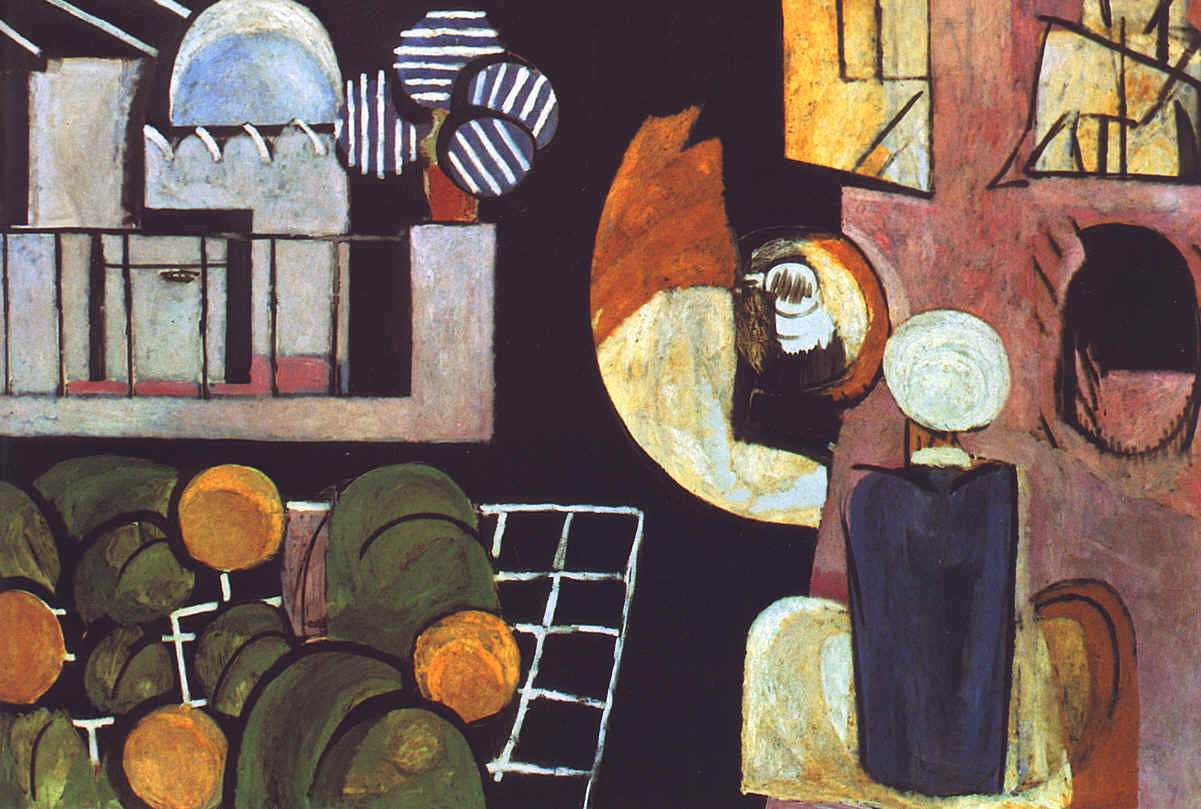 HM, Les Marocains, 1916
HM, Café arabe, 1913
HM, Paysage marocain (acanthes), 1912
3. Ben Jelloun-Matisse
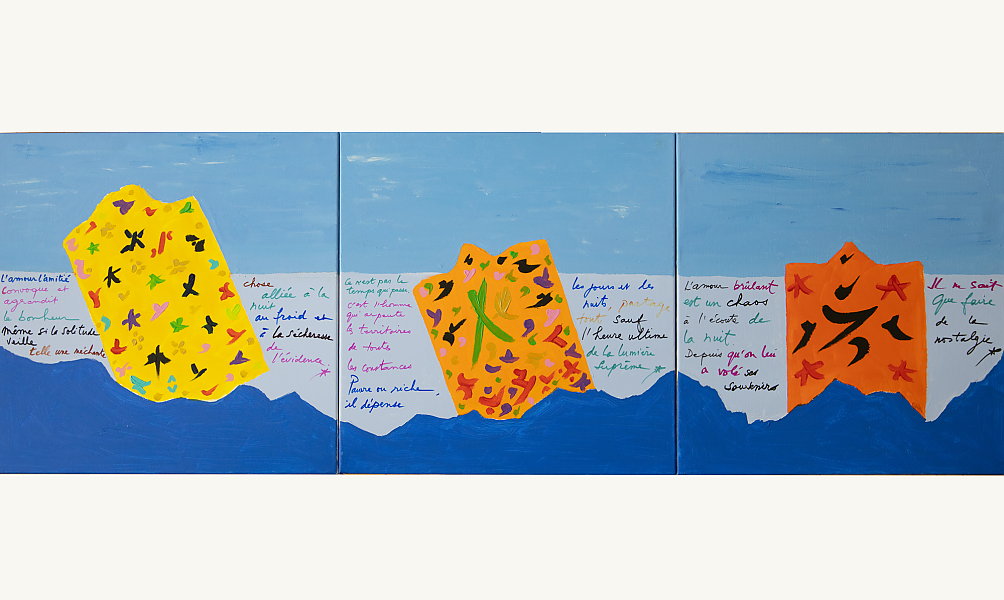 TBJ, Acrylique sur toile, 50 x 150 cm, pp. 40-41
« tables de la loi entourées de texte »
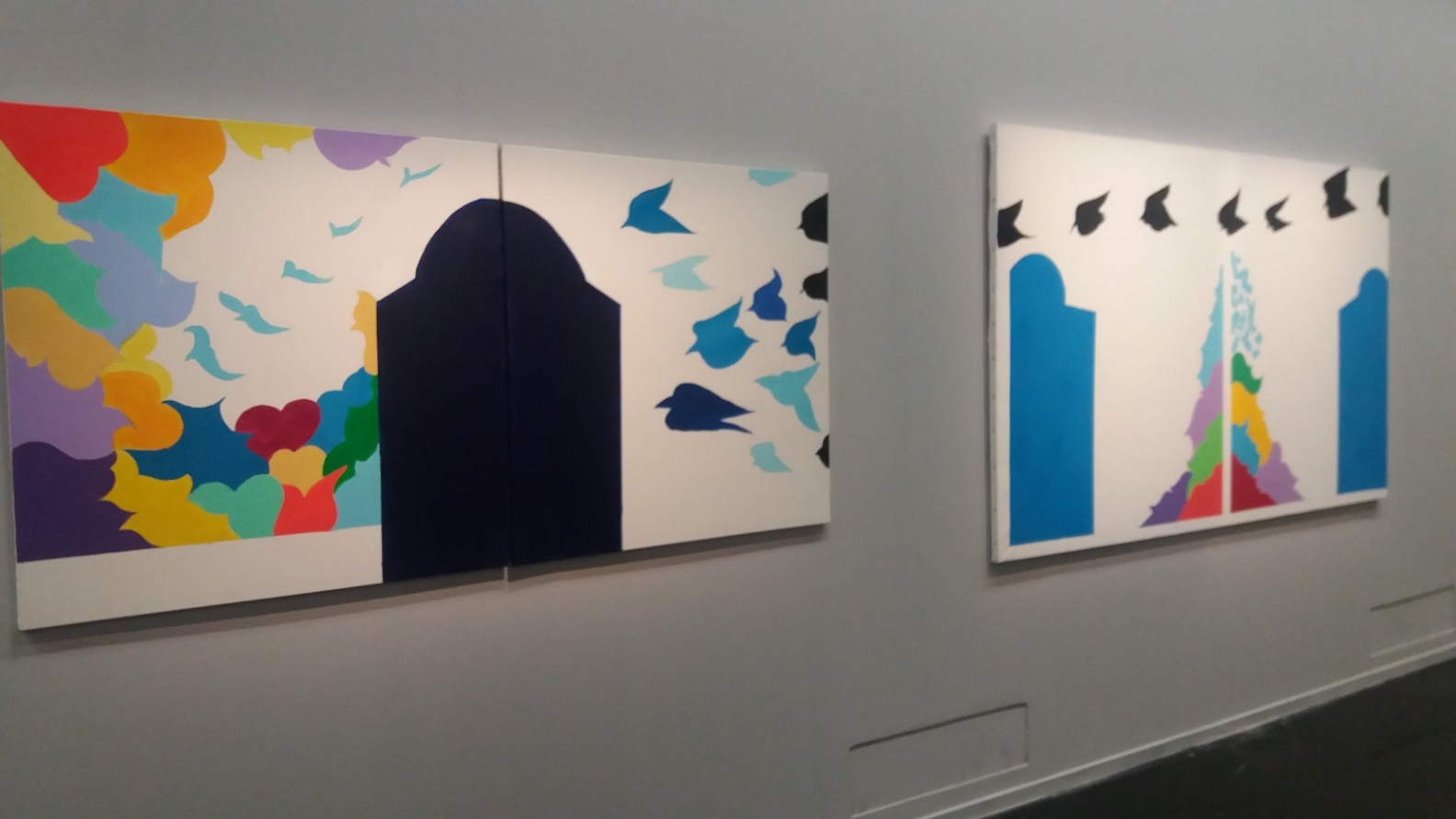 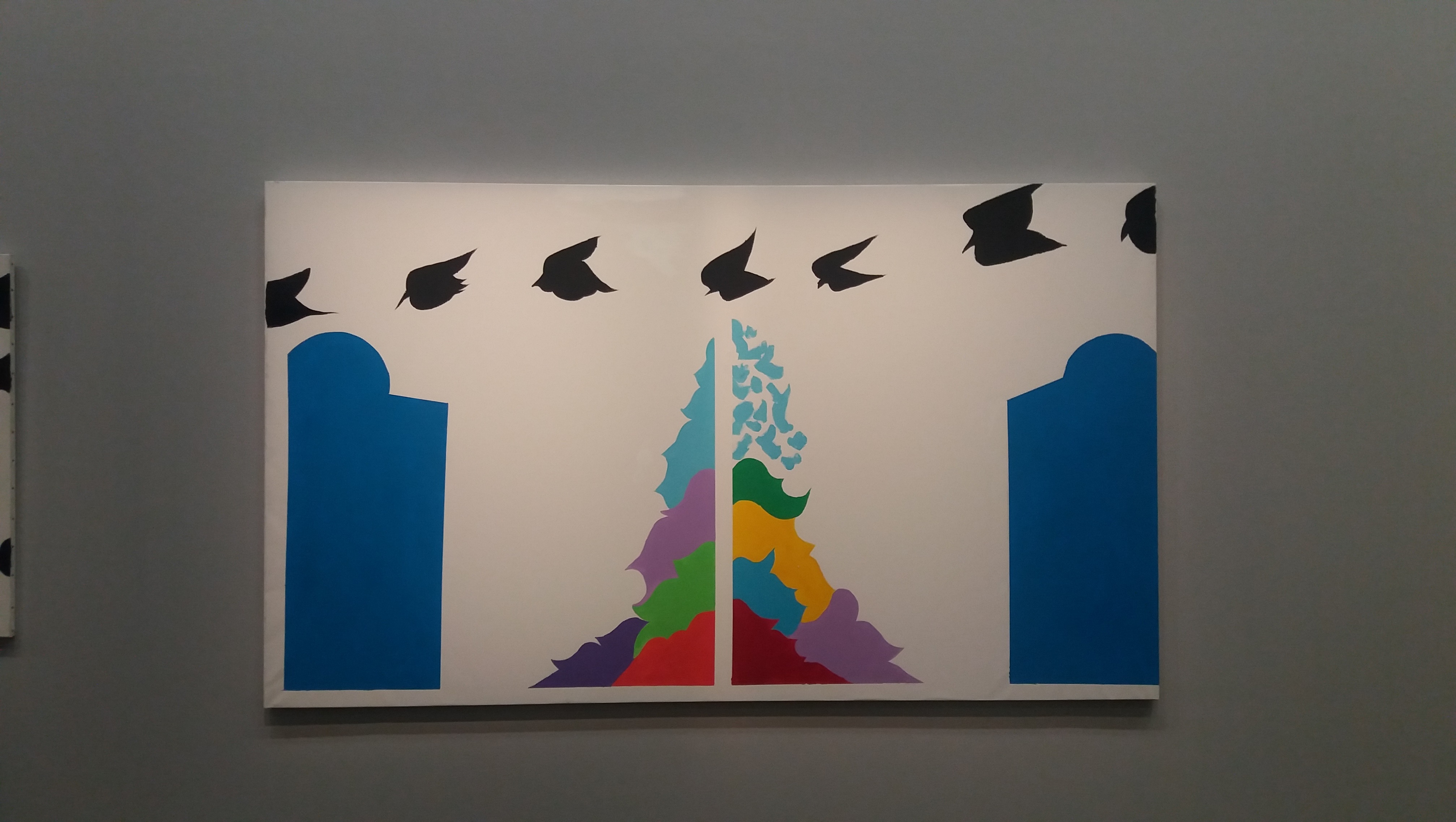 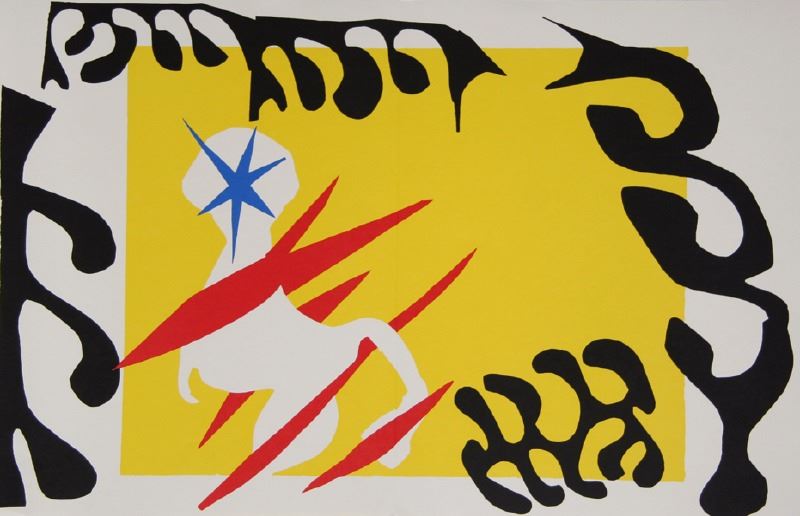 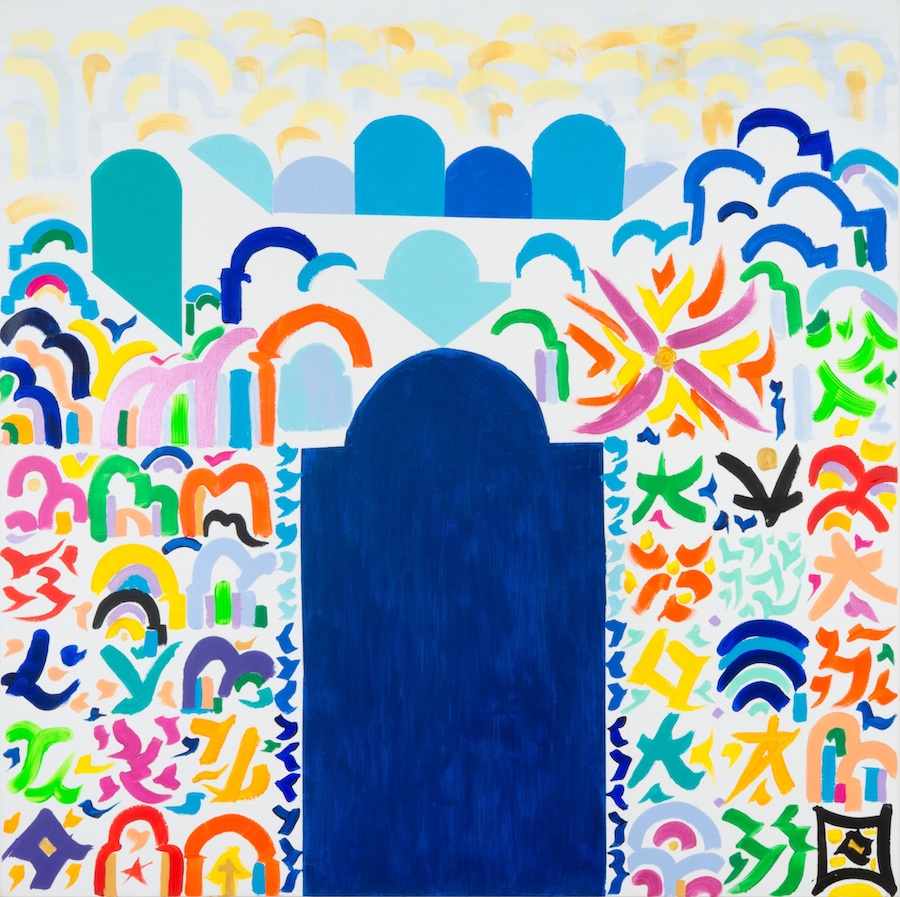 HM, Jazz, 1947, Le Cauchemar de l’éléphant blanc, 
planche IV, pochoir sur papier, Nice, Musée Matisse
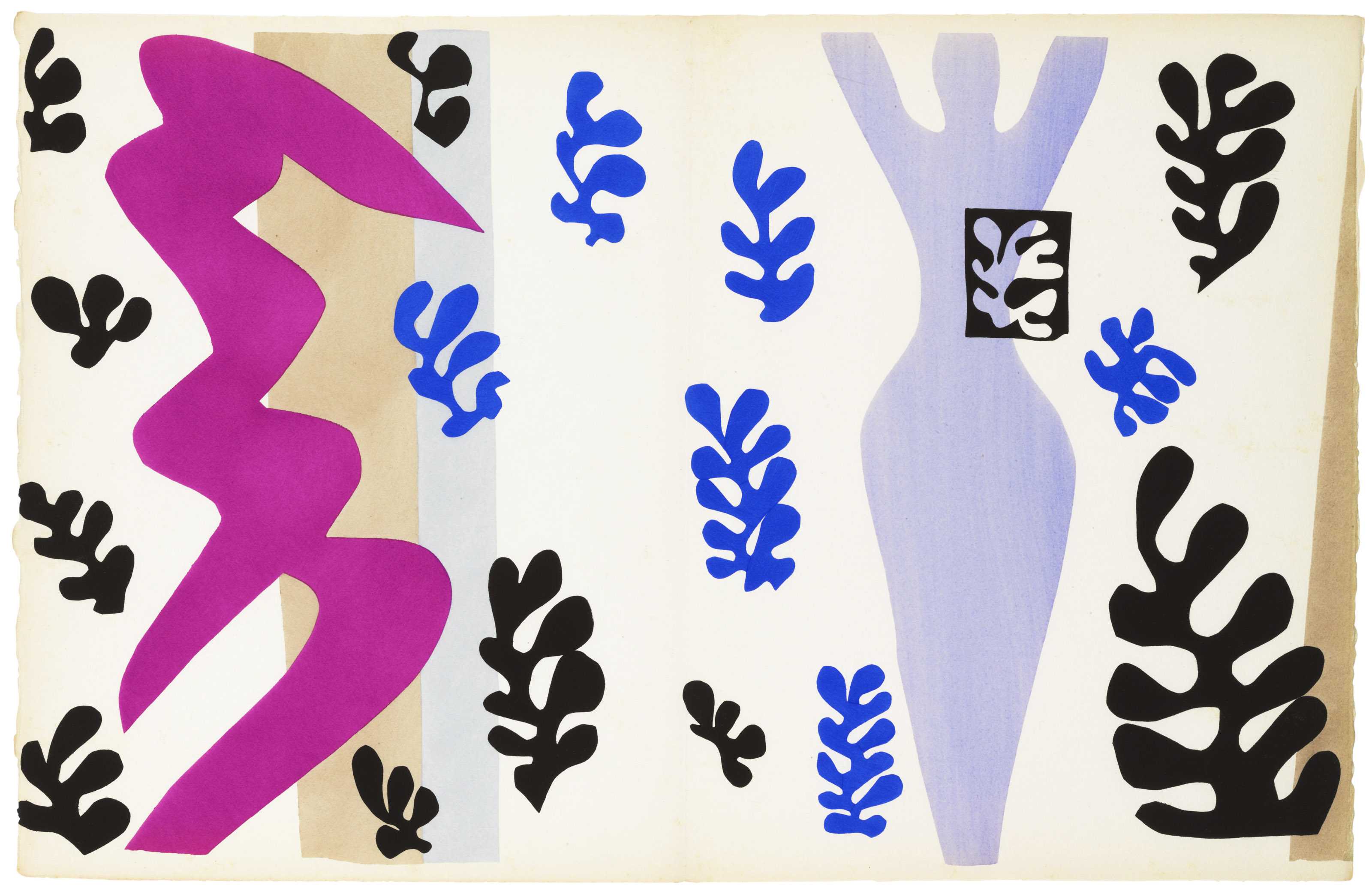 TBJ, Acrylique sur toile, 150 x 150 cm, p. 77
HM, Le lanceur de couteaux, planche XV, pp. 78-79
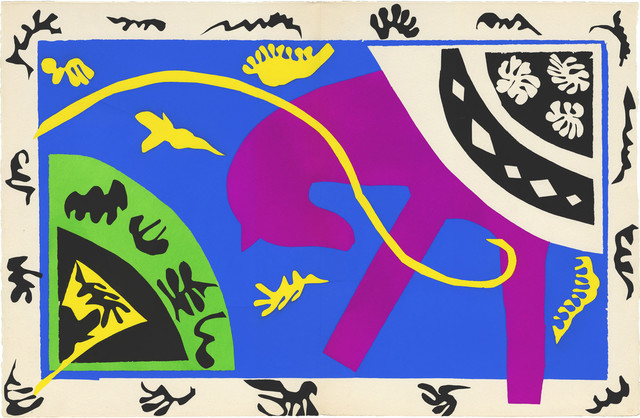 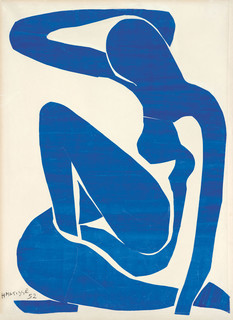 HM, Nu bleu (I), 1952, Fondation Beyeler, Riehen/Bâle
HM, Cheval, cavalier et clown, 1943, maquette pour la planche  V du livre « Jazz », 1947, Centre Pompidou
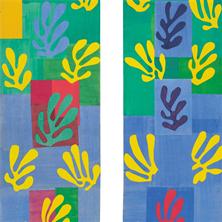 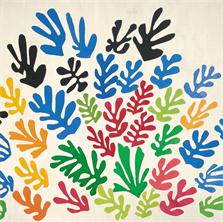 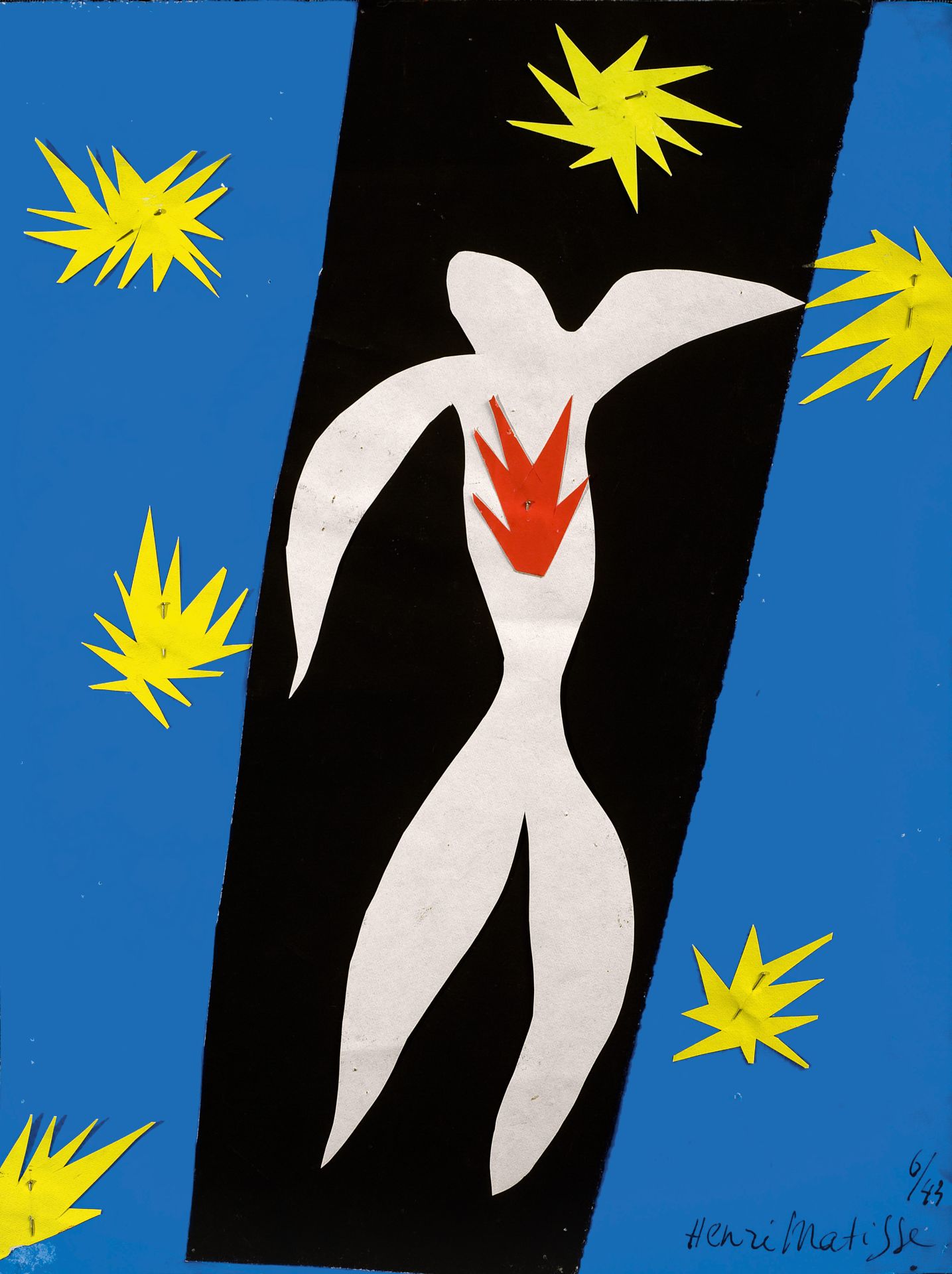 HM, La Gerbe, 1953, maquette pour une céramique, gouache sur papier, 294 x 350 cm
HM, La Chute d’Icare, 1953, 
gouache sur papier, 35 x 27 cm
« Matisse, découpeur de lumière » (Georges Duthuit)
Conclusion : vers un œcuménisme esthétique
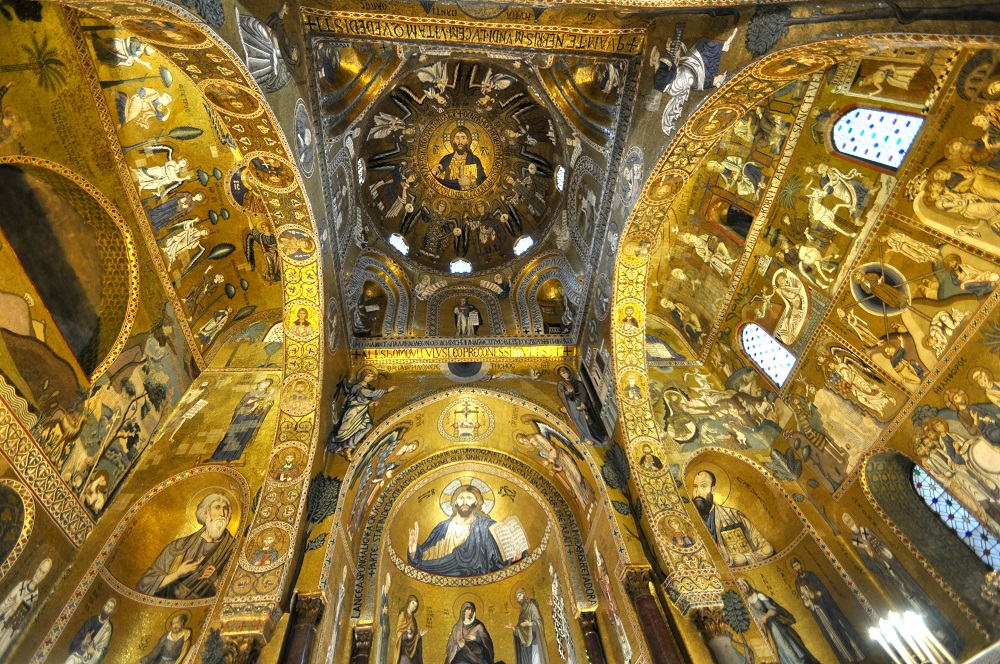 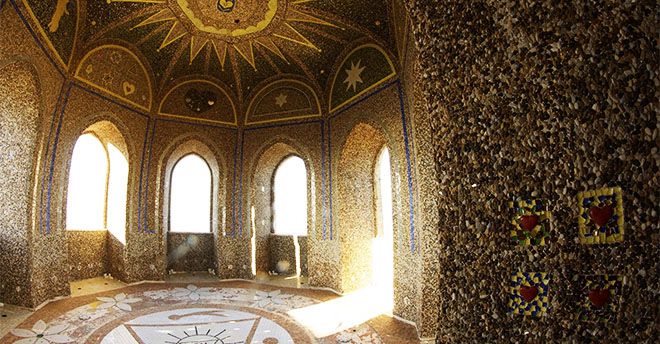 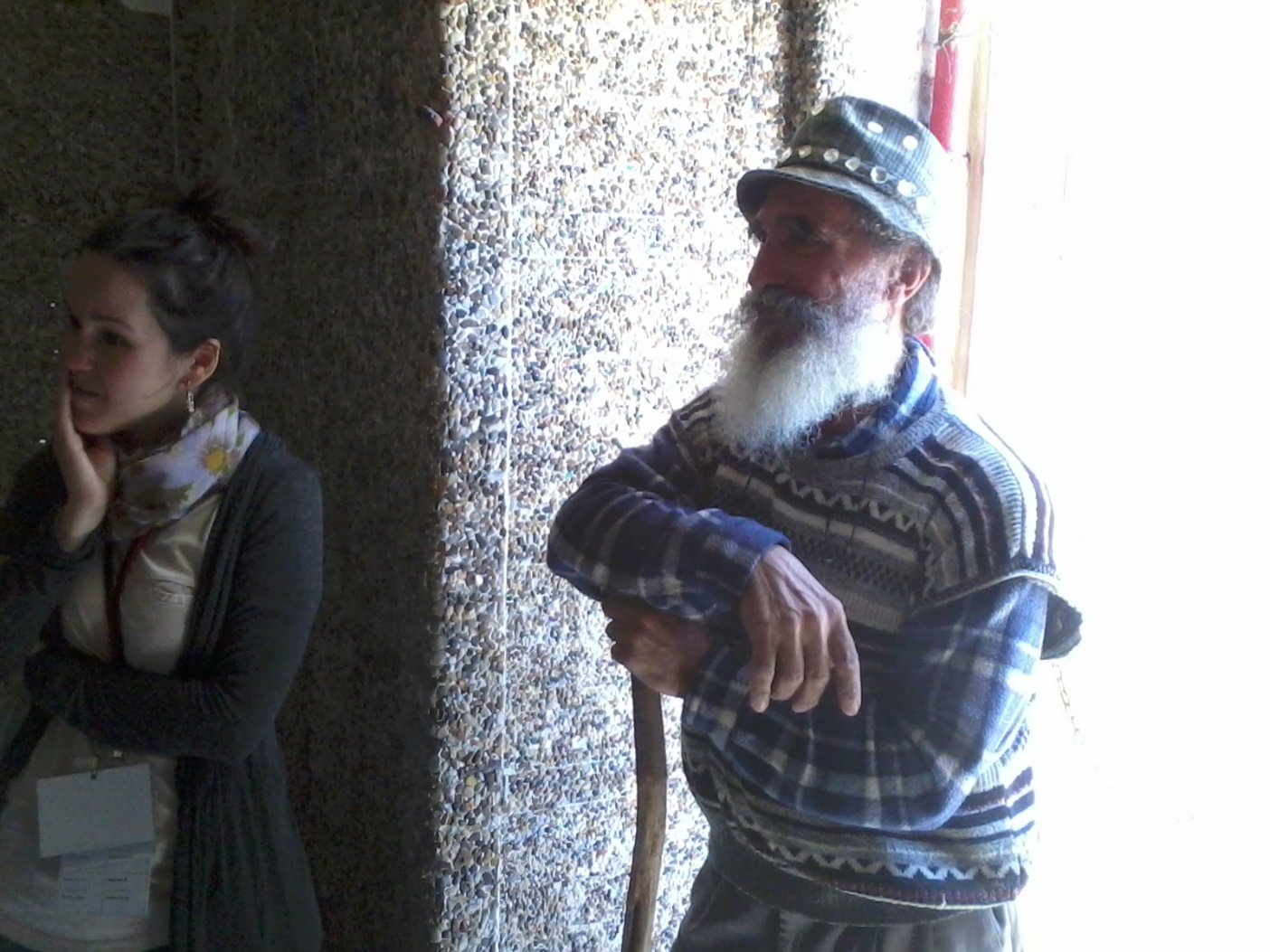 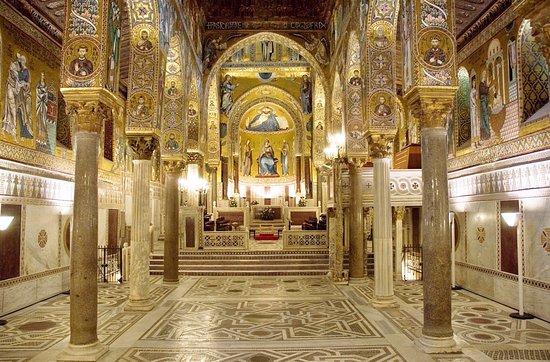 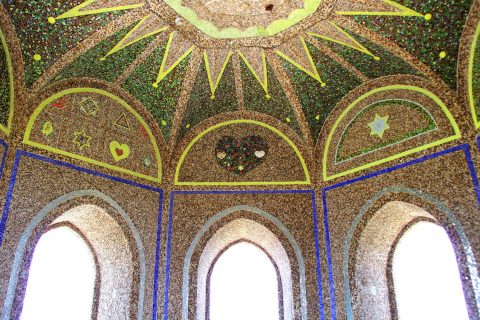 L’ermitage d’Isravele, 
Capo Gallo (Palerme), 
2015
Chapelle Palatine (Palais des Normands) 
pour Roger II, premier roi normand, 12ième siècle
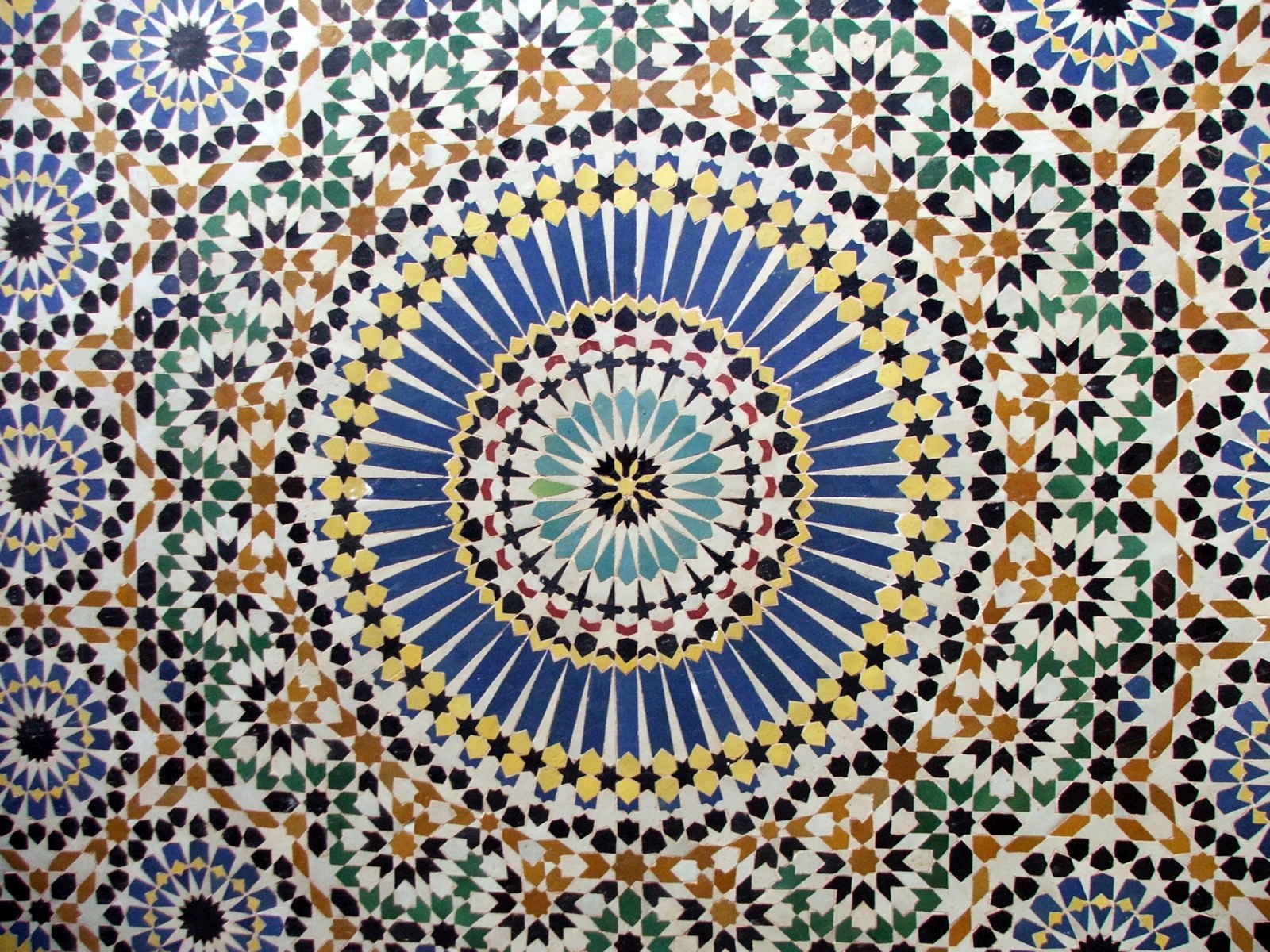 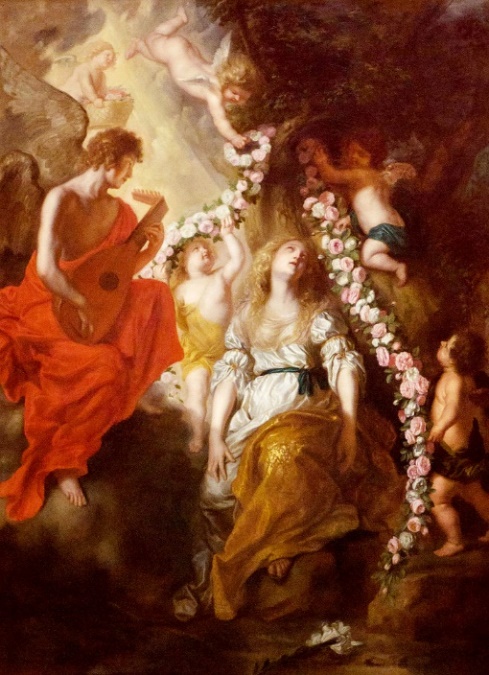 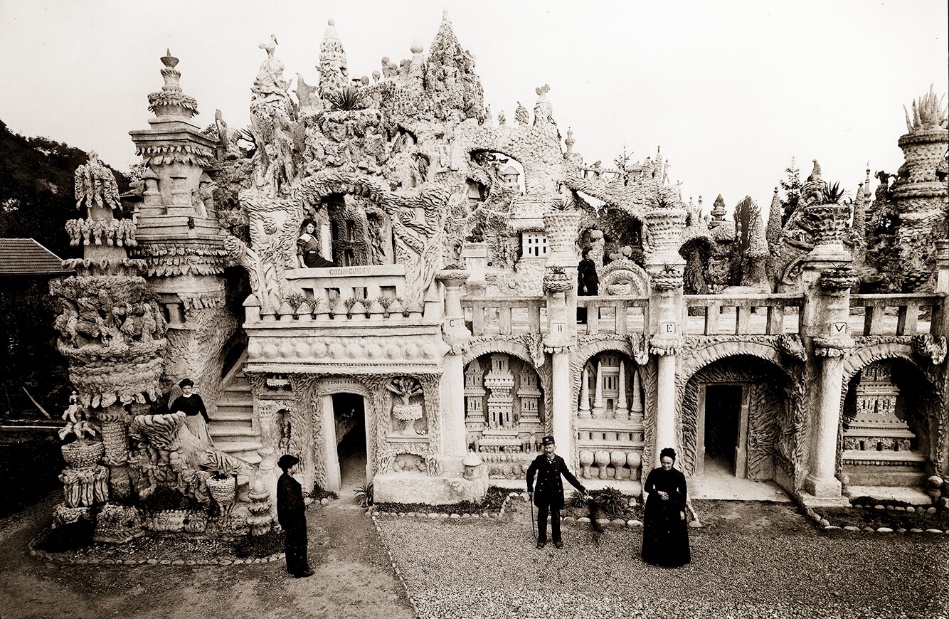 Theodor Boeyermans, 
L’extase de sainte Rosalie 
de Palerme, 17ième s.
zellige
Palais du Facteur Cheval
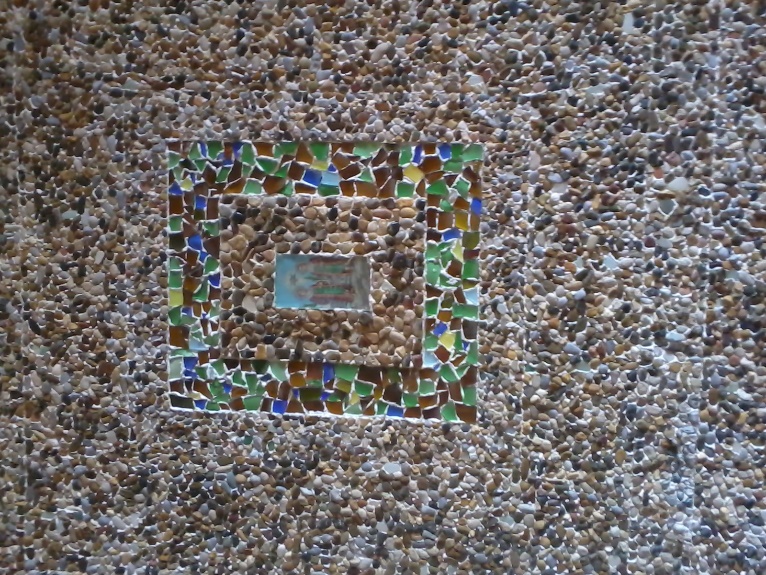 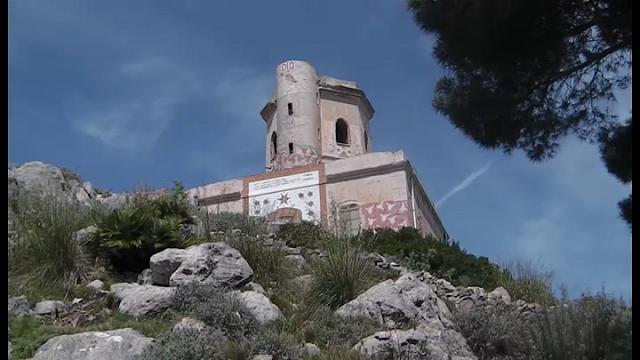 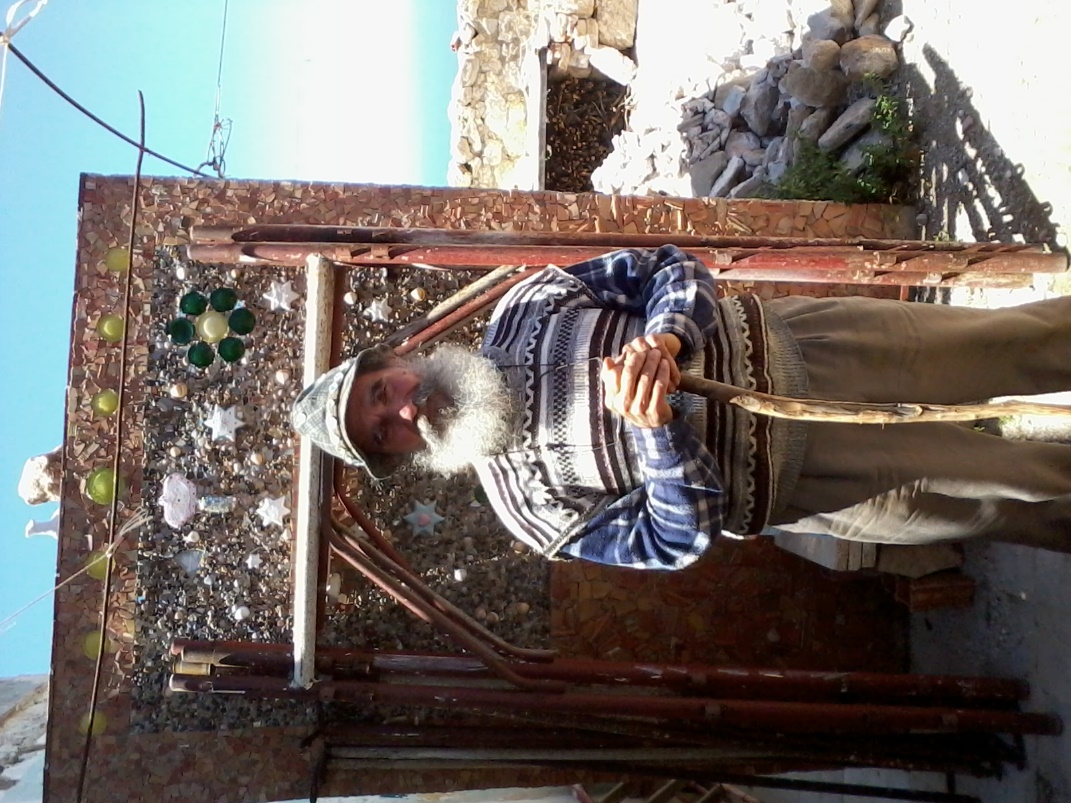 Sanctuaire de Monte Gallo < tour de guet 
bourbonne du 19ième siècle
« bricolage » Lévi-Strauss
Isravele (anagramme d’« elevarsi », mai 2015)
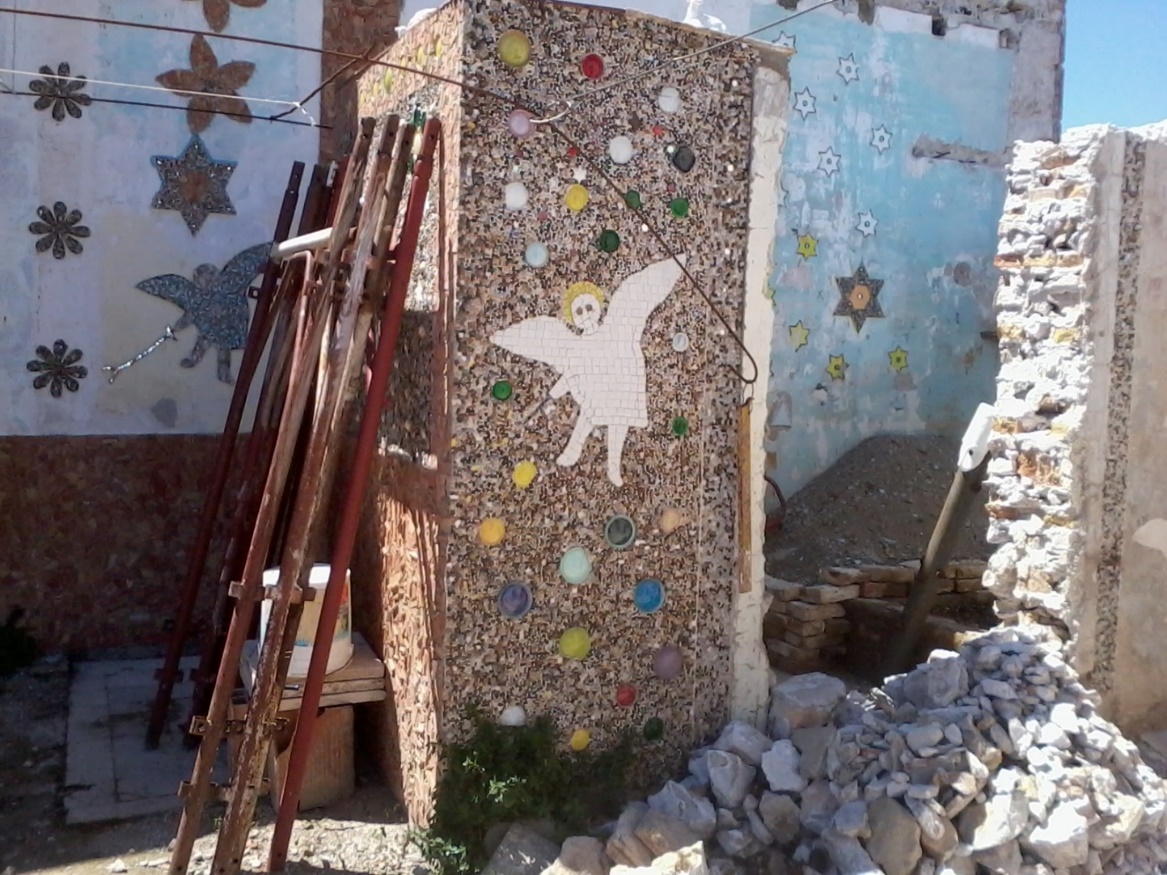 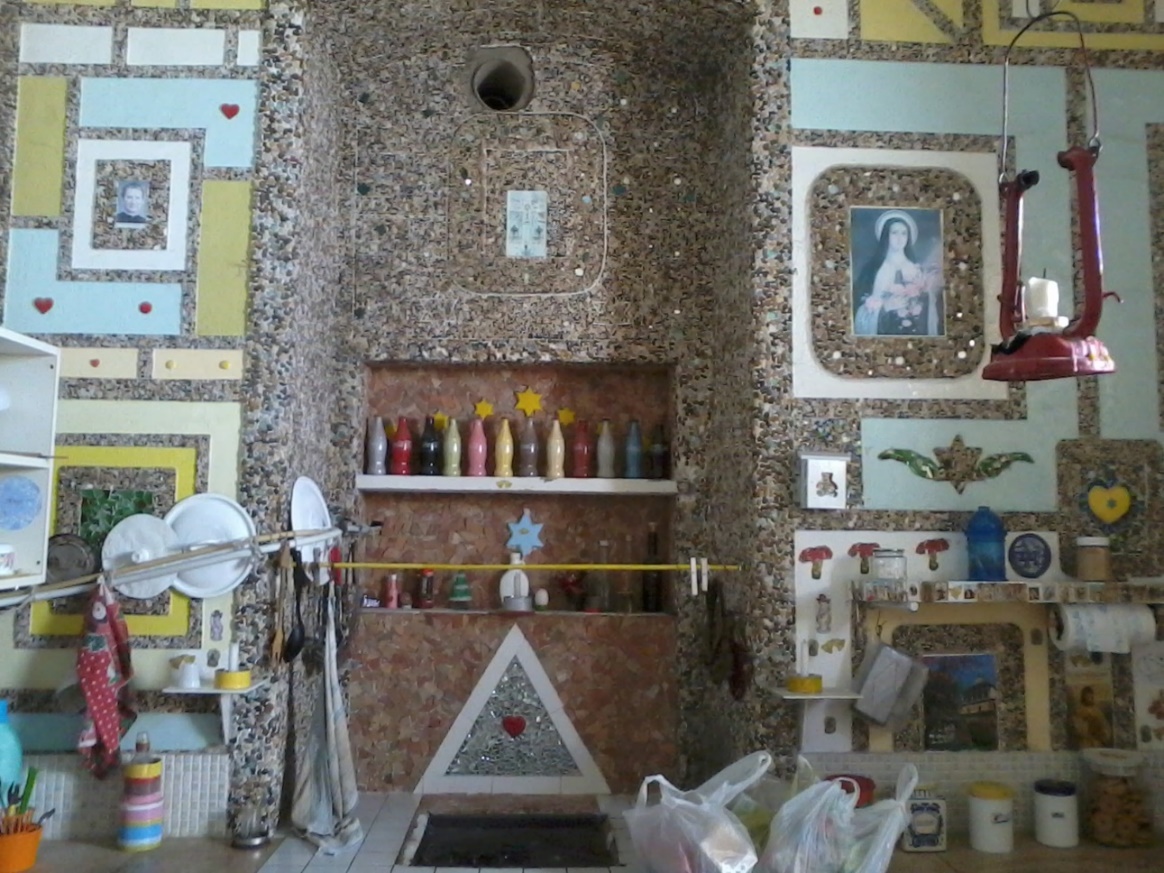 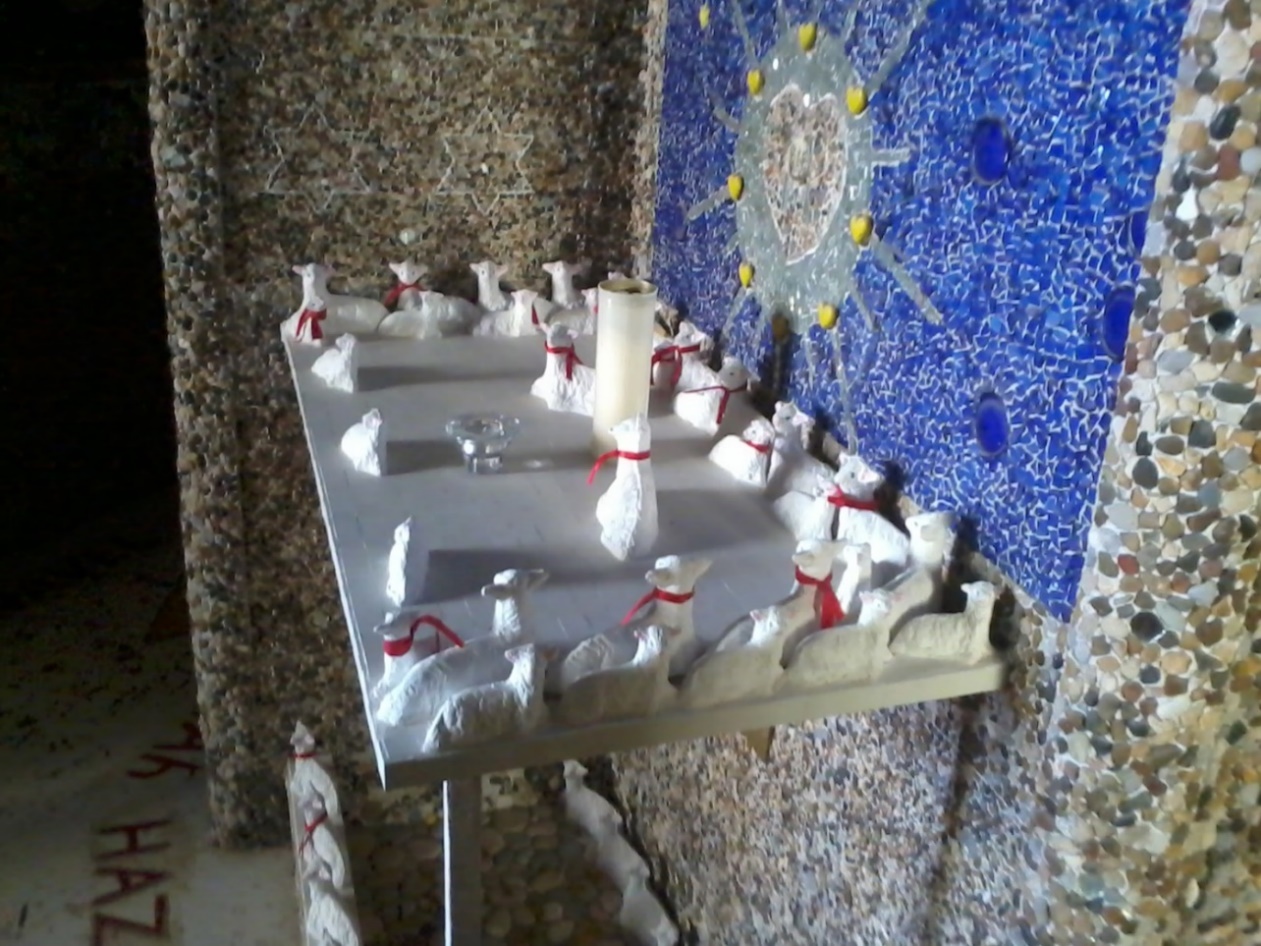 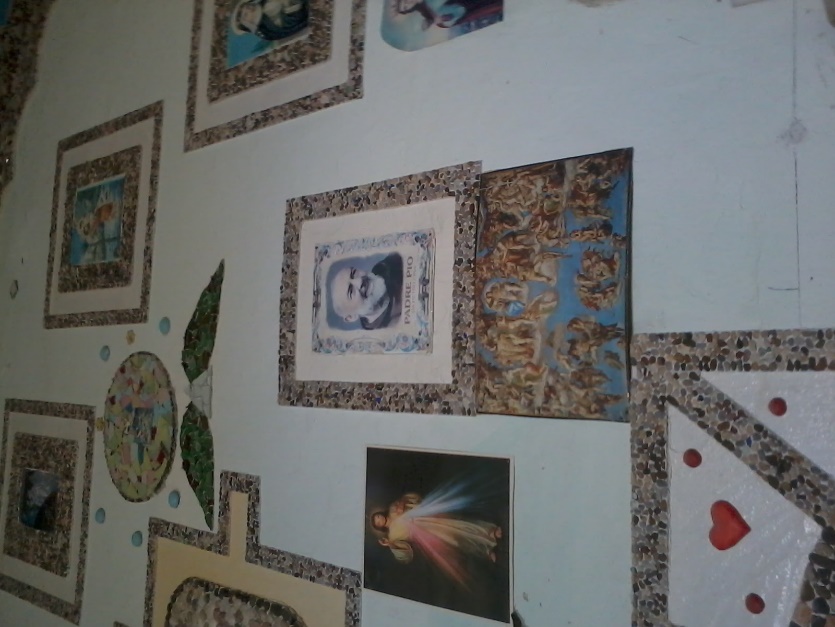 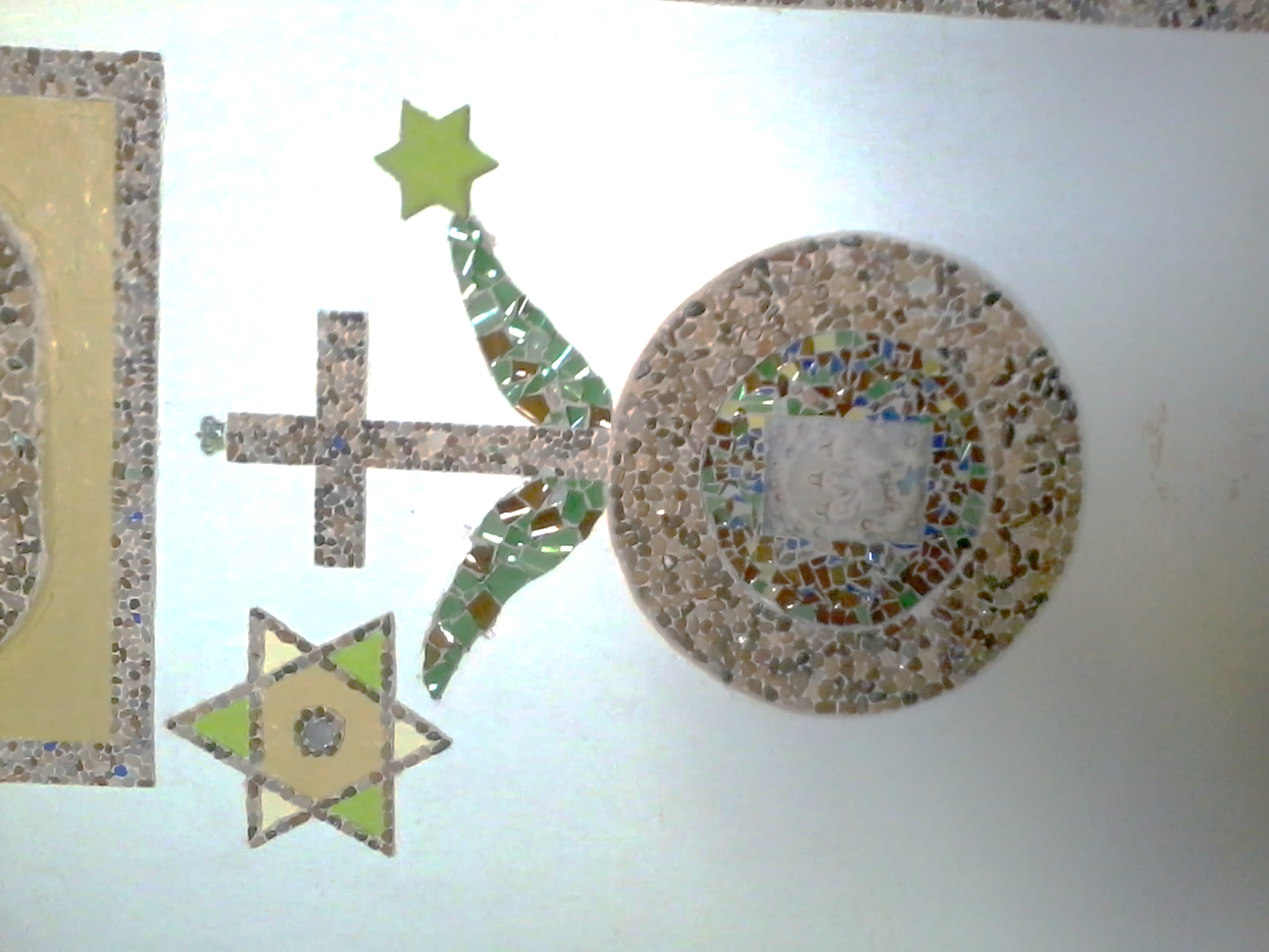